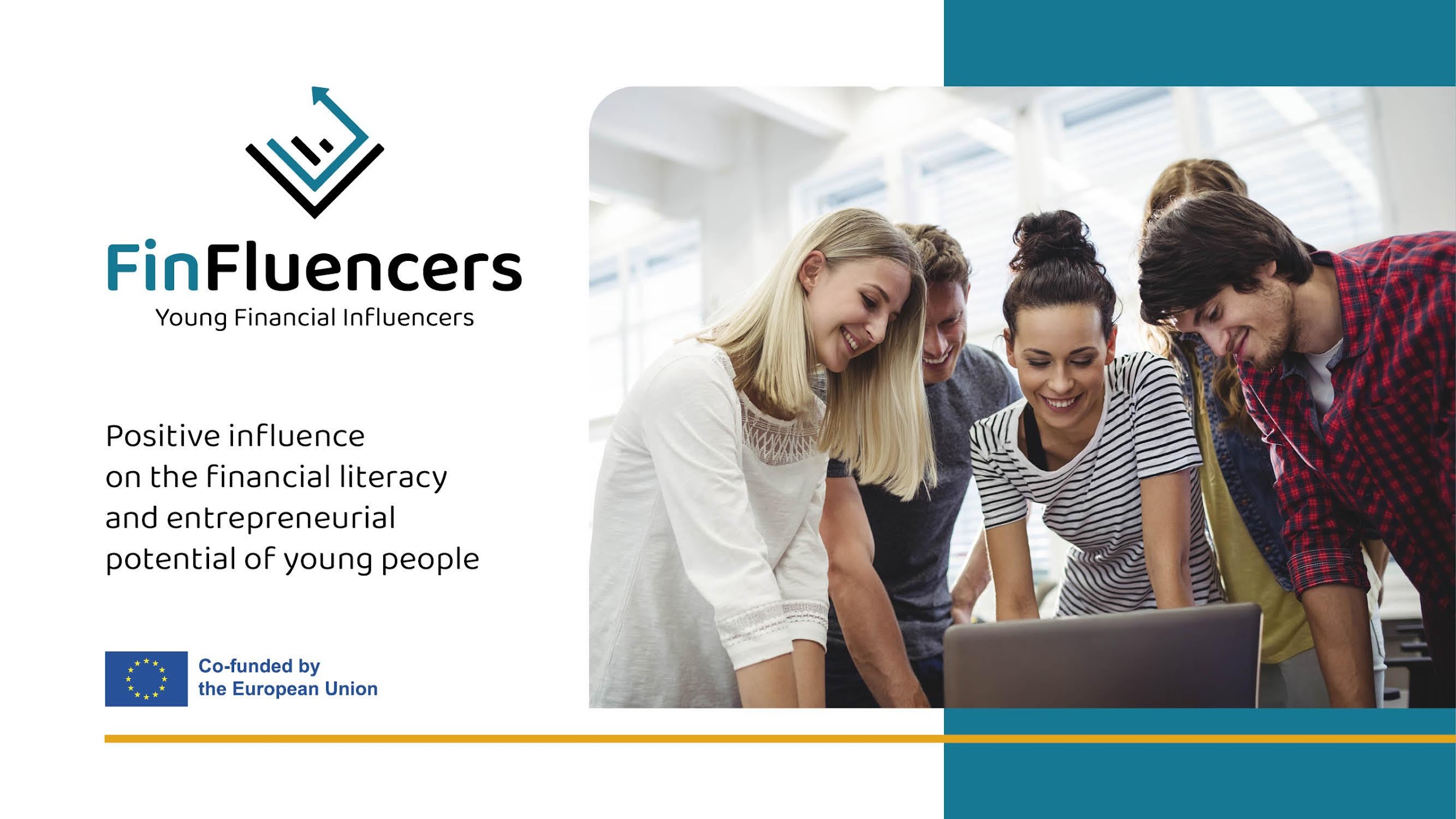 [Speaker Notes: Σημειώσεις για τον εκπαιδευτή:


Ο ρόλος του Εκπαιδευτή σε αυτό το εκπαιδευτικό πρόγραμμα και ειδικά σε αυτή την ενότητα είναι να υποστηρίζει τους εκπαιδευόμενους (οι οποίοι υποτίθεται ότι είναι νέοι με χαμηλό επίπεδο οικονομικών γνώσεων ή με πλήρη έλλειψη αυτών) και να τους δίνει παραδείγματα πραγματικής ζωής σχετικά με τους ορισμούς, τους βασικούς όρους και τις έννοιες του Οικονομικού Αλφαβητισμού. Επιπλέον, στόχος είναι να κάνει τους εκπαιδευόμενους να σκεφτούν και να κατανοήσουν γιατί είναι πολύ σημαντικό να είναι κανείς οικονομικά εγγράμματος και να τους κάνει να καταλάβουν ότι ο οικονομικός αλφαβητισμός δεν αφορά μόνο τους ανθρώπους που εργάζονται στα οικονομικά, αλλά όλους, ιδίως τους νέους που μόλις αρχίζουν να διαχειρίζονται τα χρήματά τους μόνοι τους και που τους περιμένουν πολλές σημαντικές οικονομικές αποφάσεις.

Για να γίνουν οι μαθησιακές συνεδρίες ελκυστικές για τους εκπαιδευόμενους, ο συντονιστής ενθαρρύνεται να αναθεωρήσει την Ενότητα πριν από την κατάρτιση και να προσαρμόσει τα μαθησιακά αποτελέσματα στην ομάδα-στόχο.]
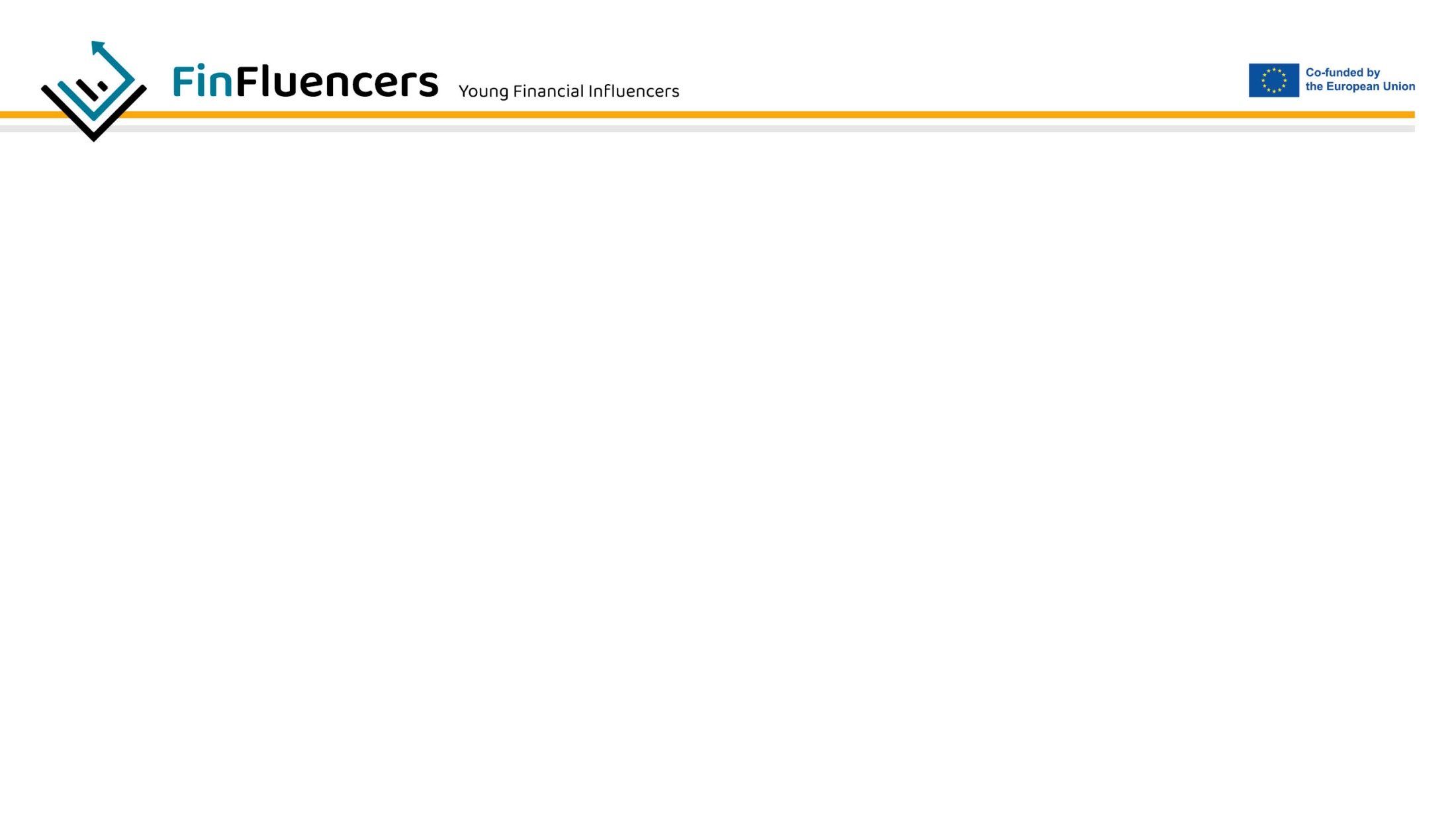 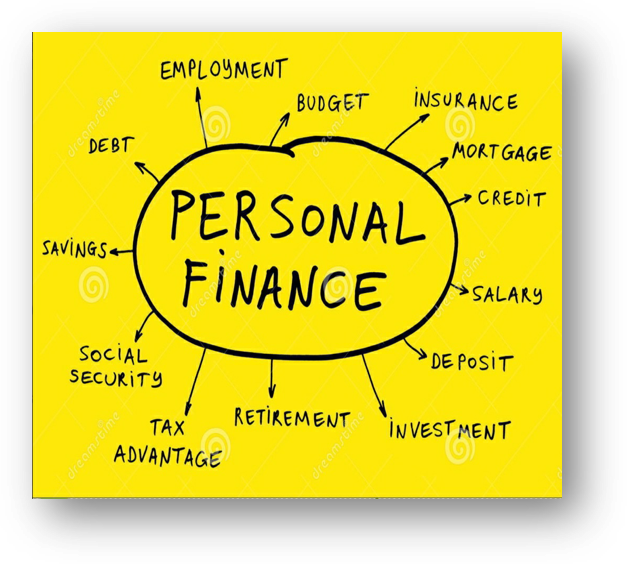 ENOTHTA 2. ΤΑ ΟΙΚΟΝΟΜΙΚΑ ΤΟΥ ΑΤΟΜΟΥ
[Speaker Notes: Σημειώσεις για τον εκπαιδευτή:]
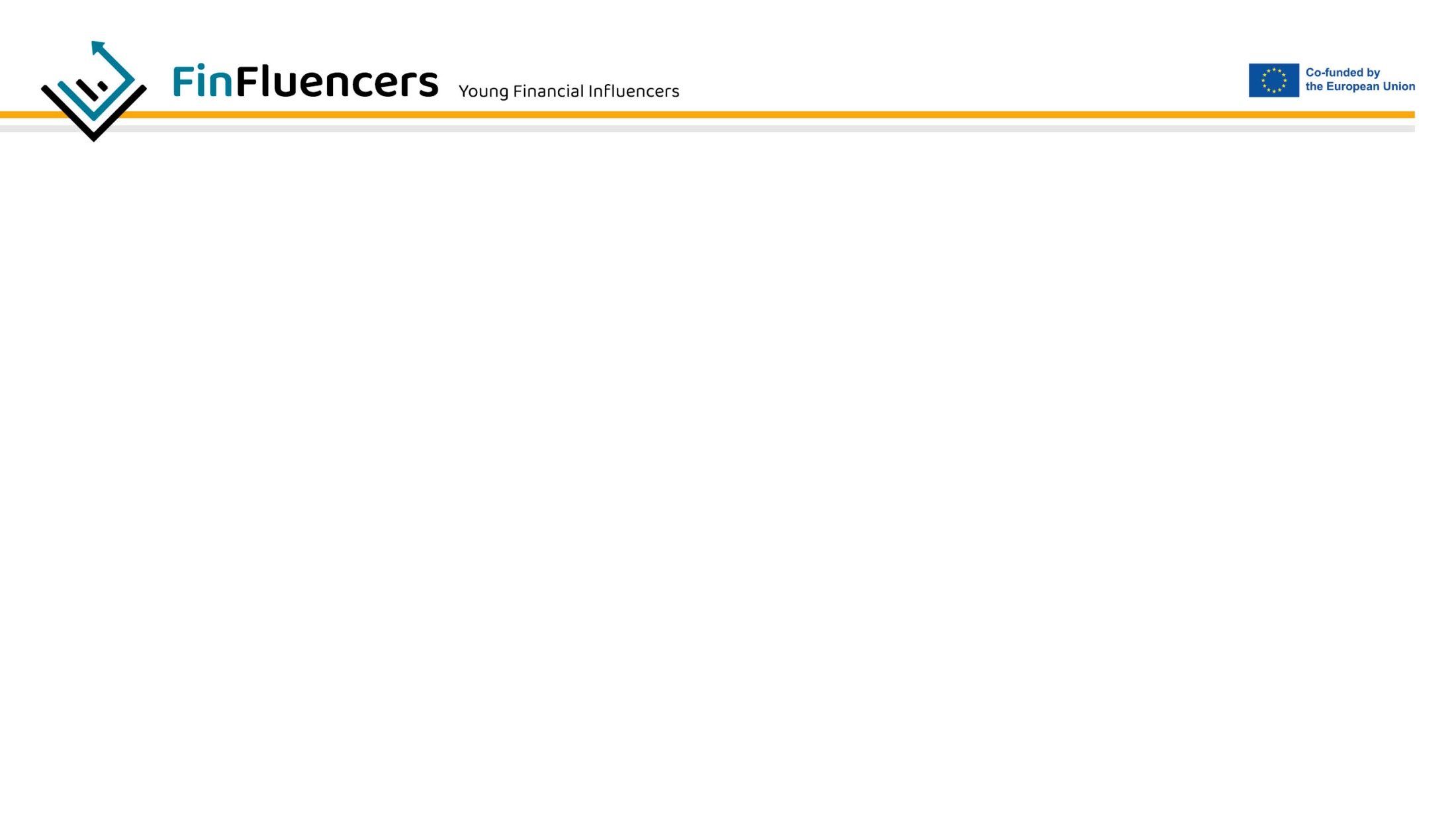 Σύντομη εισαγωγή:
Ο σχεδιασμός των οικονομικών του ατόμου είναι η διαδικασία διαχείρισης χρημάτων για την επίτευξη των οικονομικών στόχων. Σε αυτήν την ενότητα θα εξεταστούν θέματα σχετικά με τον προγραμματισμό των οικονομικών του ατόμου.
Θα παρουσιάσουμε παραδείγματα, έννοιες, συμβουλές, και προτάσεις, για καλύτερη κατανόηση και διαχείριση των οικονομικών.
Θέτοντας οικονομικούς στόχους και δημιουργώντας ένα σχέδιο για την επίτευξή τους, μειώνεται το άγχος για τα οικονομικά, ενώ υπάρχει πάντα και η πιθανότητα να αυξηθούν οι αποταμιεύσεις μας.
[Speaker Notes: Σημειώσεις για τον εκπαιδευτή:]
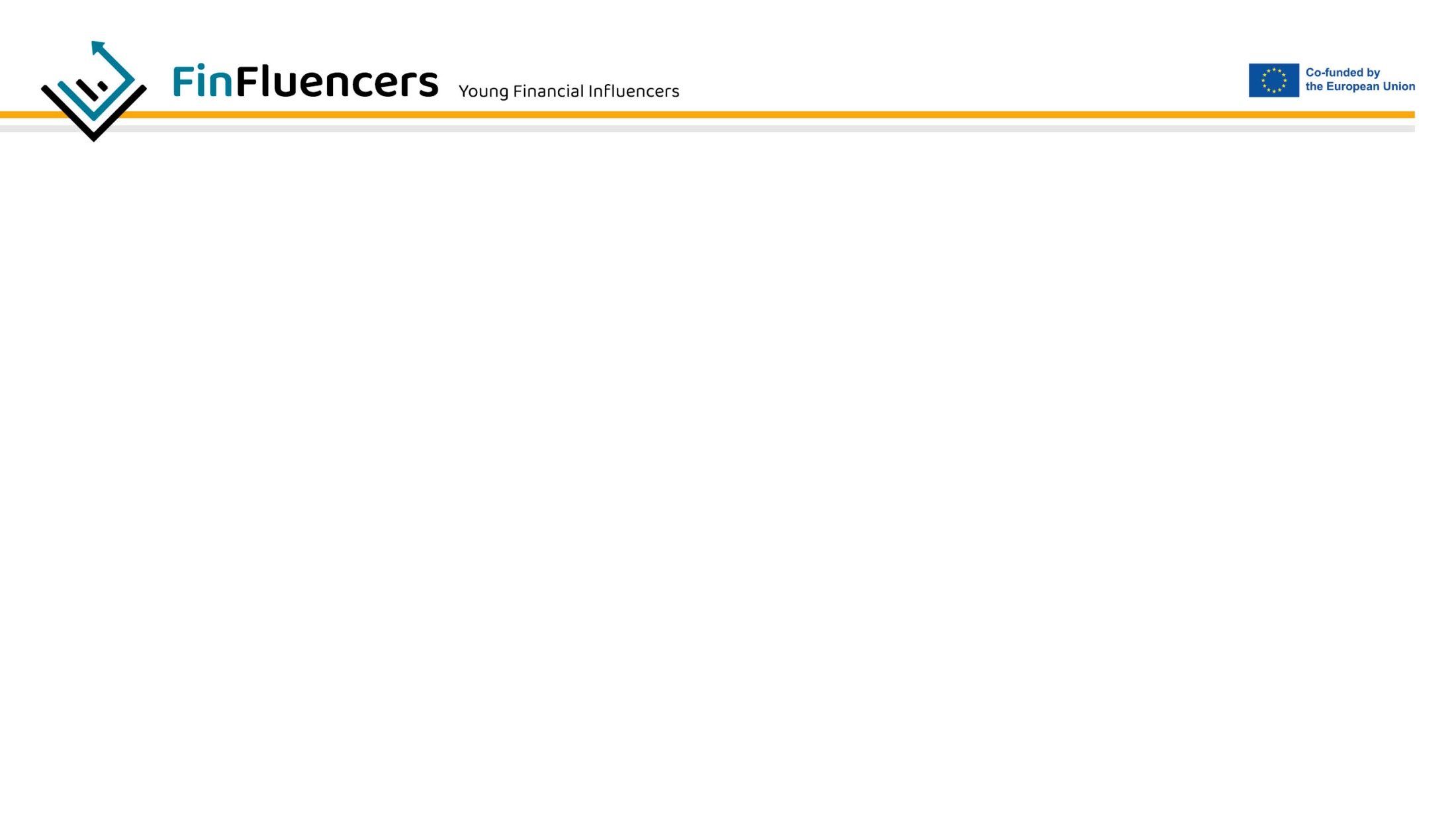 ΚΕΦΑΛΑΙΟ 2.1: Βασικές πτυχές των οικονομικών του ατόμου
Σημαντικές πτυχές των οικονομικών του ατόμου
Ας παίξουμε! 

ΚΕΦΑΛΑΙΟ 2.2: Οικονομικά του ατόμου και ο ρόλος τρίτων/οικογένειας 
Μελέτη περίπτωσης 
Μικρο- και μακρο- στα οικονομικά του ατόμου
Χρόνος στον οικονομικός προγραμματισμός
Υπεύθυνες κινήσεις στα οικονομικά του ατόμου

ΚΕΦΑΛΑΙΟ 2.3: Χρήσιμες συμβουλές για τα οικονομικά του ατόμου
Κοιτάζοντας το μέλλον 
Συμβουλές για το μέλλον 
Συζήτηση - αξιολόγηση της μάθησης 
Αυτοαξιολόγηση
[Speaker Notes: Σημειώσεις για τον εκπαιδευτή:]
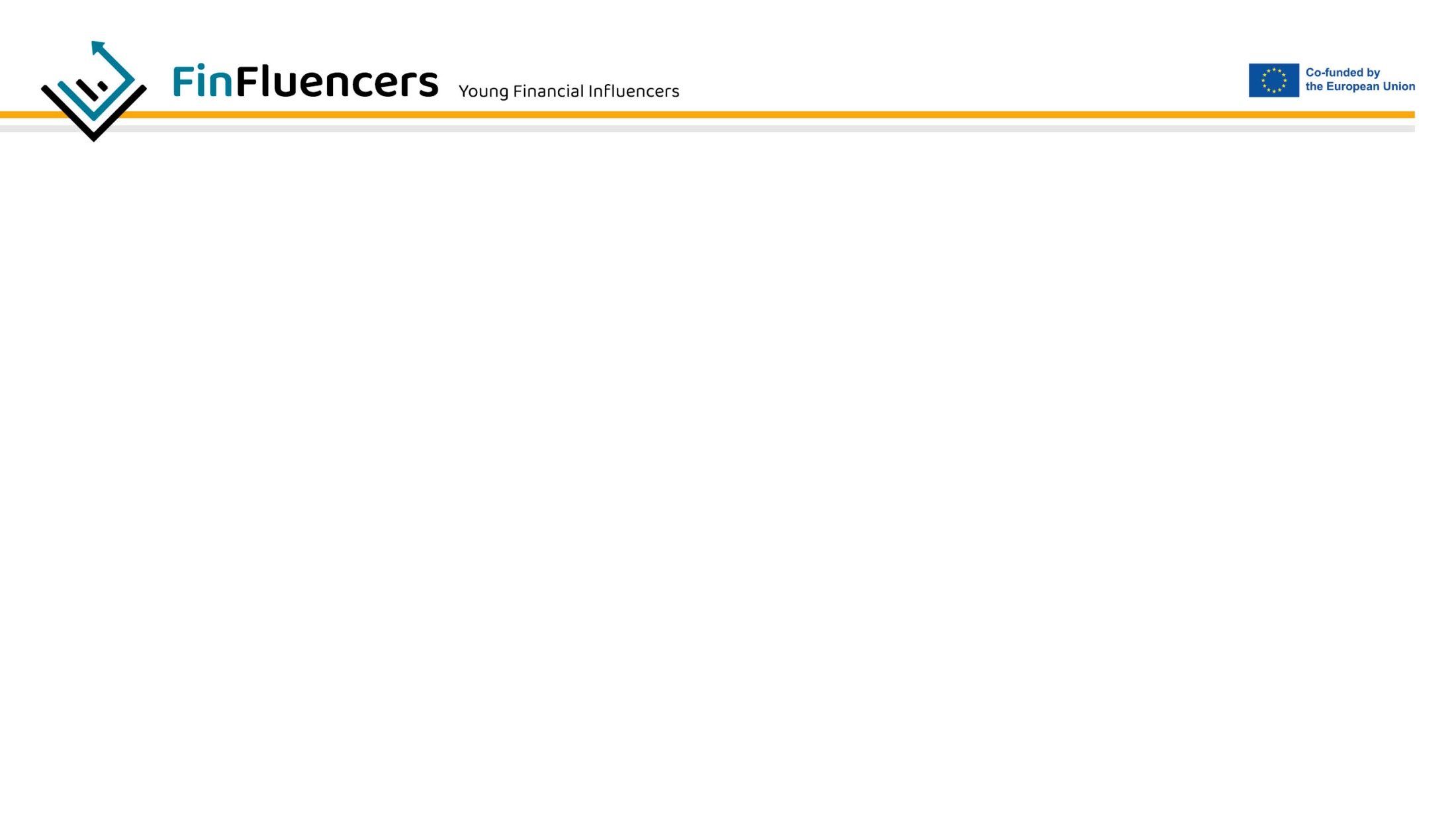 "Τα χρήματα, όπως και τα συναισθήματα, είναι κάτι που πρέπει να ελέγχετε για να κρατάτε τη ζωή σας στο σωστό δρόμο". - Natasha Munson
[Speaker Notes: Σημειώσεις για τον εκπαιδευτή: N/A]
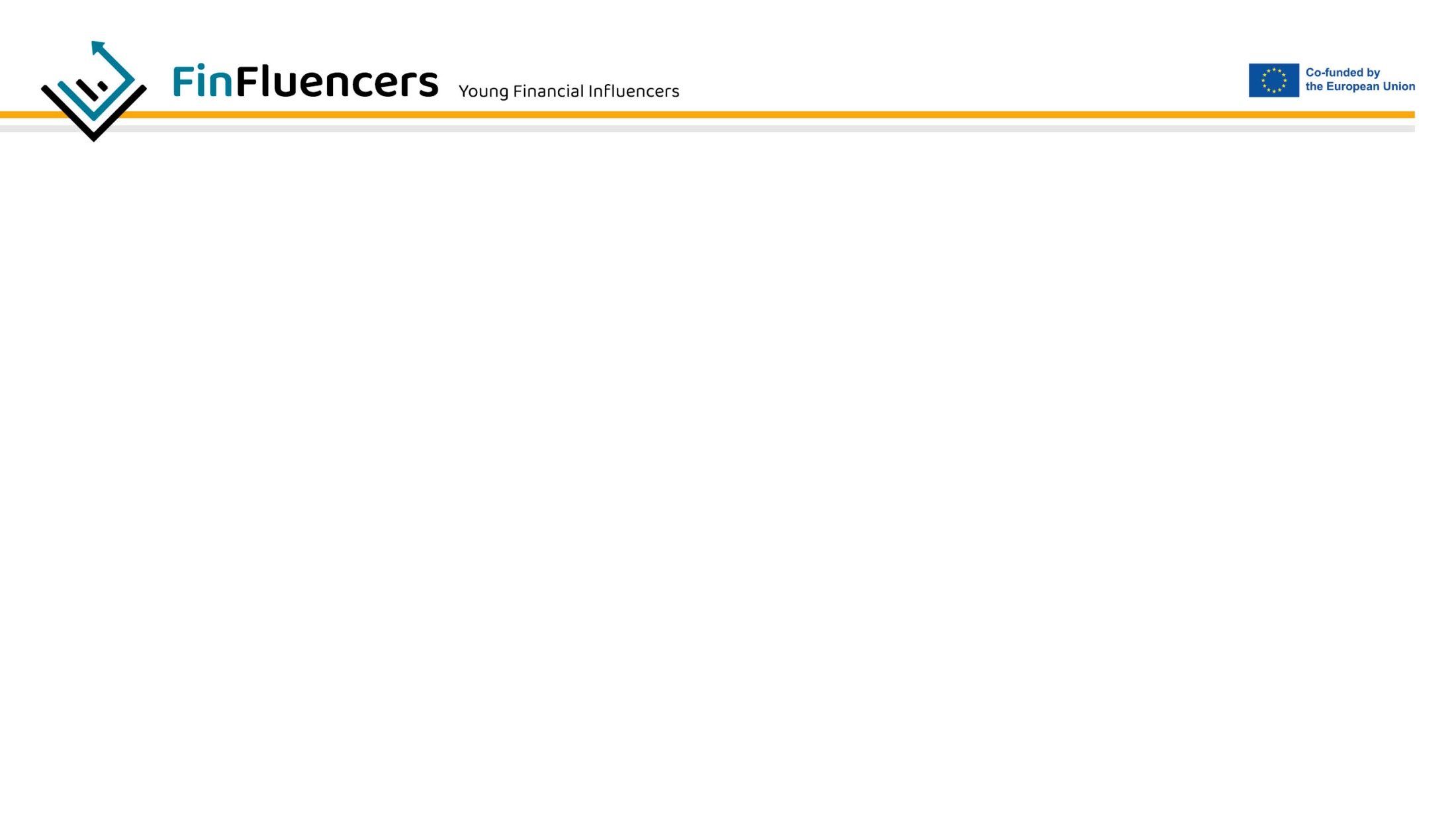 Μαθησιακά αποτελέσματα ενότητας:

Η δομή της ενότητας 2 χωρίζεται σε 3 κεφάλαια, καθένα από τα οποία έχει συγκεκριμένα μαθησιακά αποτελέσματα και μεθοδολογία.   

 Οι στόχοι είναι: 
Κατανόηση του τι είναι ο οικονομικός προγραμματισμός,  
Κατανόηση του ρόλου της οικογένειας και άλλων προσώπων στα οικονομικά σχέδια
Κατανόηση της διάστασης του χρόνου στα οικονομικά του ατόμου με ιδιαίτερη έμφαση στον προγραμματισμό επενδύσεων, δανείων κλπ. 
Η σημασία της αναζήτησης επαγγελματικών συμβουλών
[Speaker Notes: Σημειώσεις για τον εκπαιδευτή: N/A]
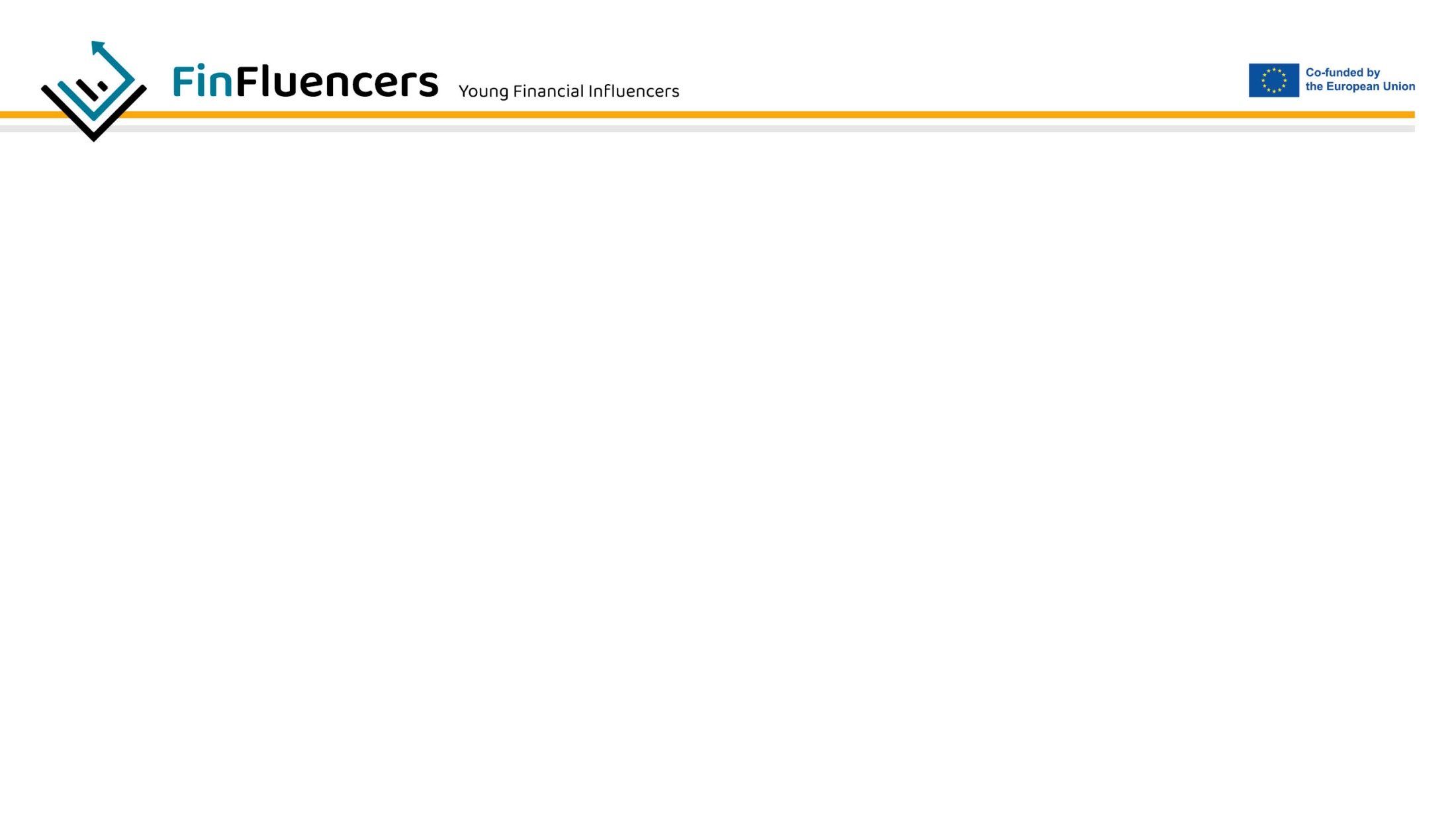 ΚΕΦΑΛΑΙΟ 1. 
ΒΑΣΙΚΕΣ ΠΤΥΧΕΣ ΤΩΝ ΟΙΚΟΝΟΜΙΚΩΝ ΤΟΥ ΑΤΟΜΟΥ
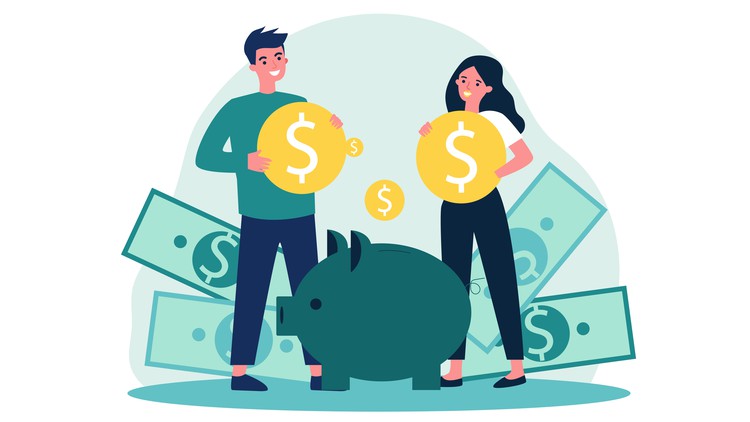 [Speaker Notes: Σημειώσεις για τον εκπαιδευτή: N/A]
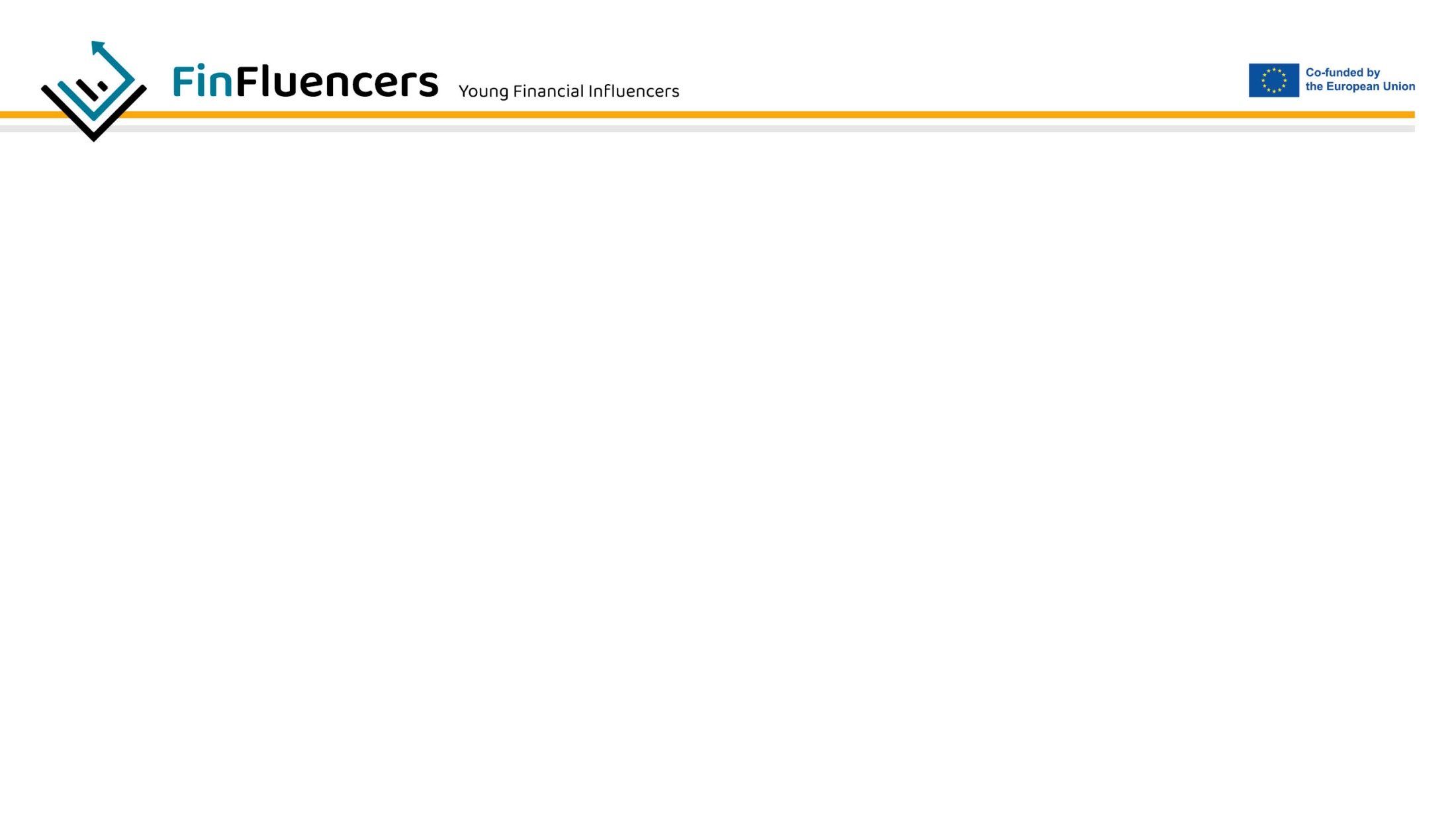 Σε αυτή την ενότητα, θα αναλυθούν βασικοί όροι όσον αφορά τα οικονομικά του ατόμου. 

Ορισμένοι από αυτούς μπορεί να είναι γνωστοί από την καθημερινή ζωή ή την εργασία. Τα οικονομικά είναι ένας πολύπλοκος κόσμος εννοιών που είναι βασικό να κατανοήσετε, λόγω της καθημερινής μας απαίτησης να εργαζόμαστε και να χρησιμοποιούμε χρήματα (ενότητα 3). 
Τα οικονομικά του ατόμου διαδραματίζουν μεγάλο και υπεύθυνο ρόλο στη ζωή μας και μπορούν να είναι χρήσιμα όχι μόνο σε οικονομικό επίπεδο, αλλά και σε επίπεδο οργάνωσης της προσωπικής ζωής, καθώς η οικονομικός σχεδιασμός παίζει ρόλο σε πολλές πτυχές της ζωής ενός ατόμου. Τα οικονομικά ενός ατόμου περιλαμβάνουν ένα ευρύ φάσμα δραστηριοτήτων και ευθυνών που σχετίζονται με τη διαχείριση των χρημάτων σας.
[Speaker Notes: Σημειώσεις για τον εκπαιδευτή: N/A]
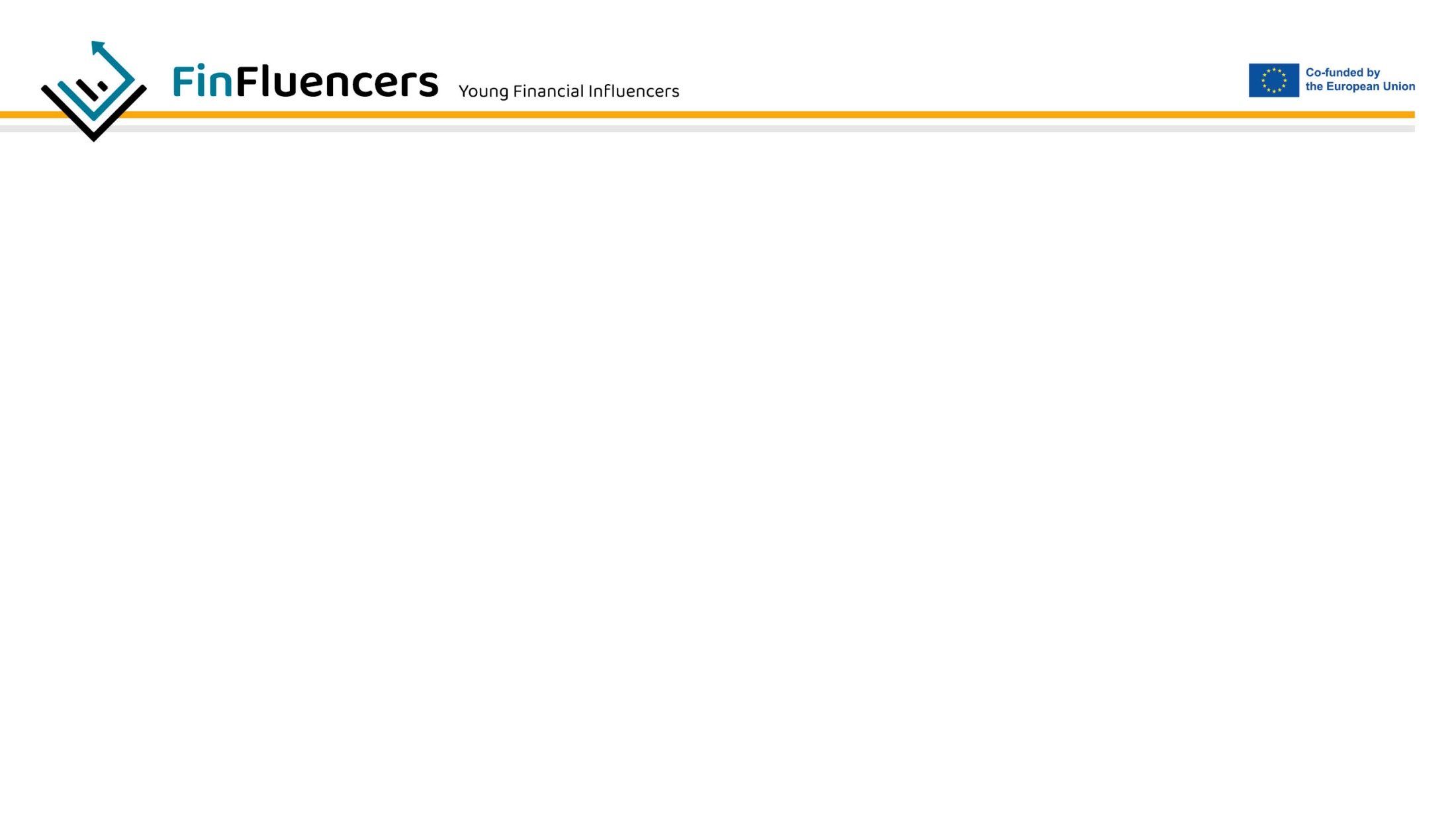 Τι είναι τα οικονομικά του ατόμου; 

Τα οικονομικά του ατόμου είναι ένας όρος που περιλαμβάνει τη διαχείριση των χρημάτων του, καθώς και την αποταμίευση και την επένδυση. Τα πέντε πιο σημαντικά θέματα στο πλαίσιο των οικονομικών του ατόμου είναι 
τα έσοδα, 
οι αποταμιεύσεις, 
οι δαπάνες, 
οι επενδύσεις 
και η ασφάλεια. 
Τα οικονομικά του ατόμου περιλαμβάνουν την παρακολούθηση των δαπανών του, τη δημιουργία προϋπολογισμού, τη διαχείριση του χρέους, τον προγραμματισμό για μελλοντικές δαπάνες, όπως η συνταξιοδότηση ή η εκπαίδευση ενός παιδιού. Αυτές οι αποφάσεις για τα οικονομικά του ατόμου θα επηρεάσουν την οικονομική ευημερία κάποιου και παίζουν σημαντικό ρόλο στη σταθερότητα και στην ποιότητα ζωής ενός ατόμου.
[Speaker Notes: Σημειώσεις για τον εκπαιδευτή: N/A]
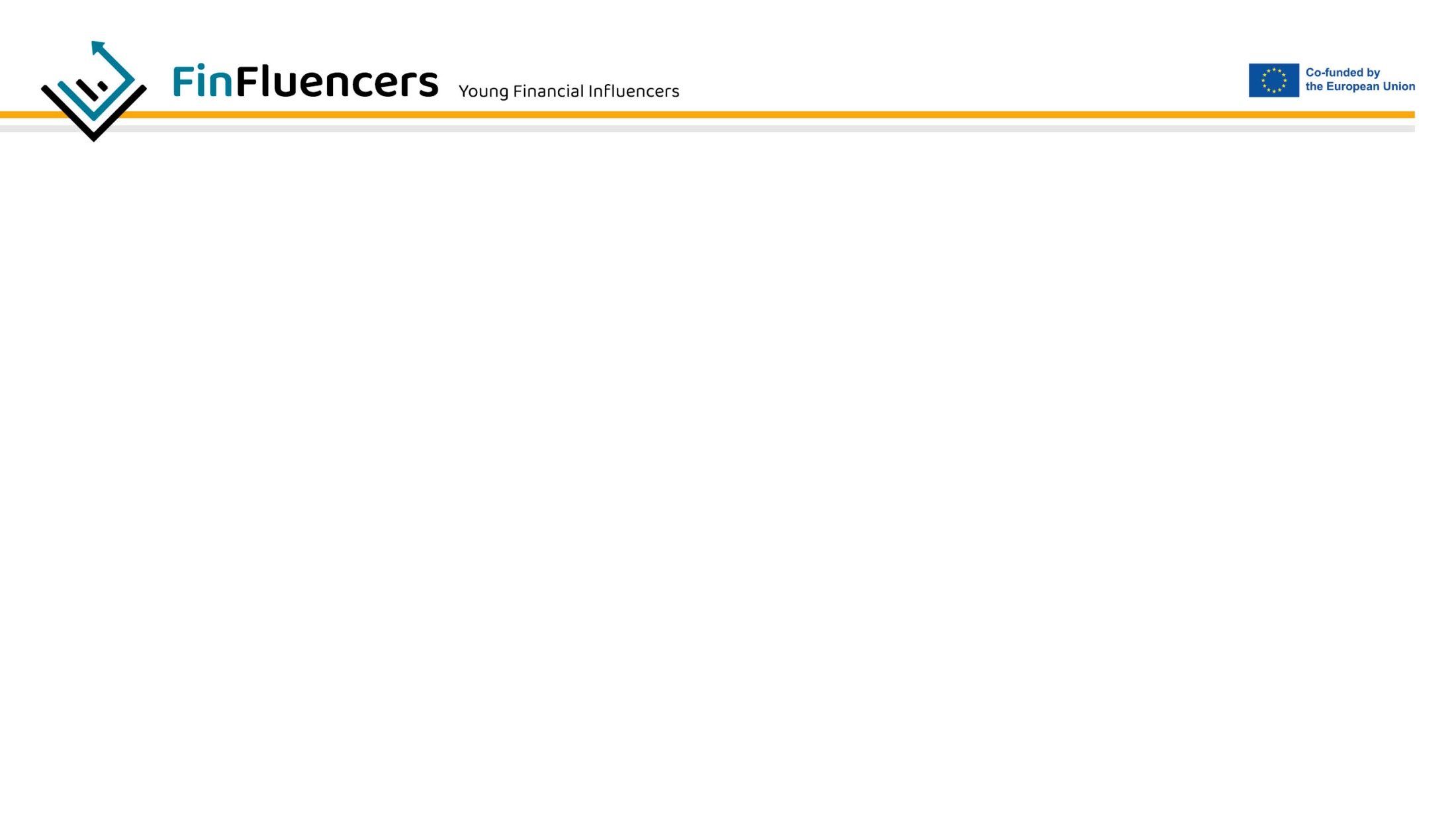 ΒΑΣΙΚΕΣ ΠΤΥΧΕΣ ΤΩΝ ΠΡΟΣΩΠΙΚΩΝ ΟΙΚΟΝΟΜΙΚΩΝ:
Έσοδα και εισόδημα 
Το εισόδημα αποτελεί το σημείο εκκίνησης των οικονομικών του ατόμου. Το εισόδημα αναφέρεται στο συνολικό ποσό των χρημάτων που κερδίζει ένα άτομο ή ένας οργανισμός κατά τη διάρκεια μιας συγκεκριμένης περιόδου, από μισθούς, ημερομίσθια, προμήθειες, μπόνους, επενδύσεις ή επιχειρηματικές δραστηριότητες. Το εισόδημα μπορεί να προέρχεται από διάφορες πηγές, όπως η απασχόληση, η αυτοαπασχόληση, το εισόδημα από ακίνητα ή άλλες επενδύσεις. 
Δαπάνες 
Οι δαπάνες είναι η εκροή μετρητών και συνήθως εκεί όπου ξοδεύουμε το μεγαλύτερο μέρος των εσόδων. Δαπάνες είναι οτιδήποτε αγοράζει ή πληρώνει ένα άτομο με το εισόδημά του. Αυτό περιλαμβάνει ενοίκιο, υποθήκη, φαγητό, χόμπι, γεύματα σε εστιατόρια, επίπλωση, επισκευές, ταξίδια, διασκέδαση, επενδύσεις ή μείωση χρέους. Το άτομο πρέπει να διασφαλίσει ότι τα έξοδά του είναι λιγότερα από το εισόδημά του.
[Speaker Notes: Σημειώσεις για τον εκπαιδευτή: N/A]
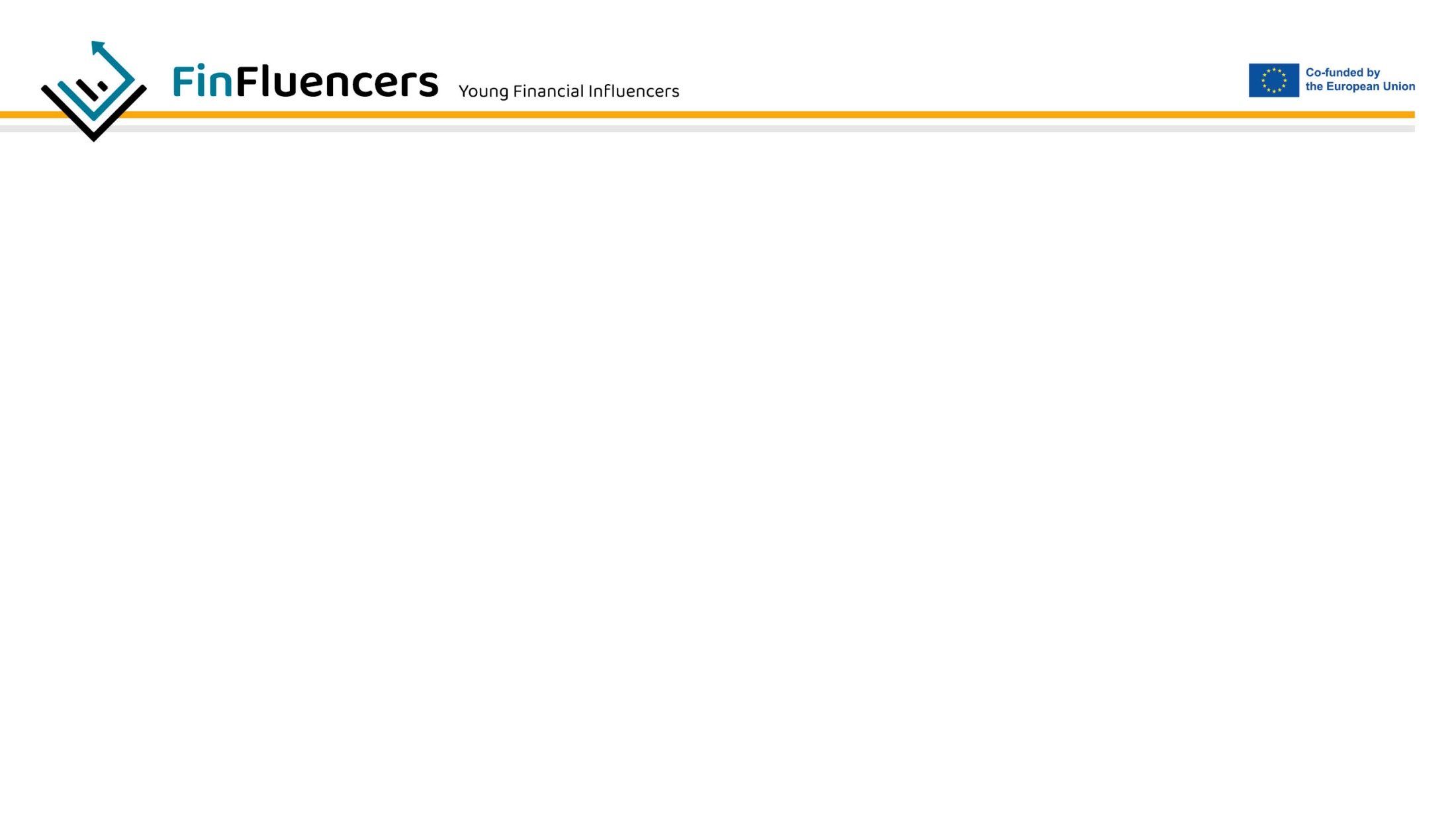 Επίσης, οι φόροι αποτελούν την κύρια πηγή εσόδων για τις περισσότερες κυβερνήσεις. Αυτό συνεπάγεται την κατανόηση των φορολογικών υποχρεώσεων και την ακριβή και έγκαιρη υποβολή των φόρων κάθε χρόνο.
Η διαχείριση του χρέους περιλαμβάνει τη διαχείριση τυχόν χρεών, όπως χρέη από πιστωτικές κάρτες ή φοιτητικά δάνεια, και την έγκαιρη και αποτελεσματική εξόφλησή τους. Έτσι προκύπτει και η έννοια των τόκων και πώς μπορούν να αυξηθούν λόγω κακής διαχείρισης του χρέους

Αποταμίευση 
Η αποταμίευση είναι το εισόδημα που απομένει μετά τα έξοδα. Καλό θα είναι να γίνονται αποταμιεύσεις για την κάλυψη σημαντικών δαπανών ή έκτακτων αναγκών. Τα μετρητά που δεν βρίσκονται σε λογαριασμό έκτακτης ανάγκης θα πρέπει να επενδύονται σε κάτι που θα διατηρήσει ή θα αυξήσει την αξία τους, όπως οι επενδύσεις. Οι αποταμιεύσεις αναφέρονται στα χρήματα που ένα άτομο βάζει στην άκρη από το εισόδημά του, τα οποία εξυπηρετούν μελλοντικούς οικονομικούς σκοπούς.
[Speaker Notes: Σημειώσεις για τον εκπαιδευτή: N/A]
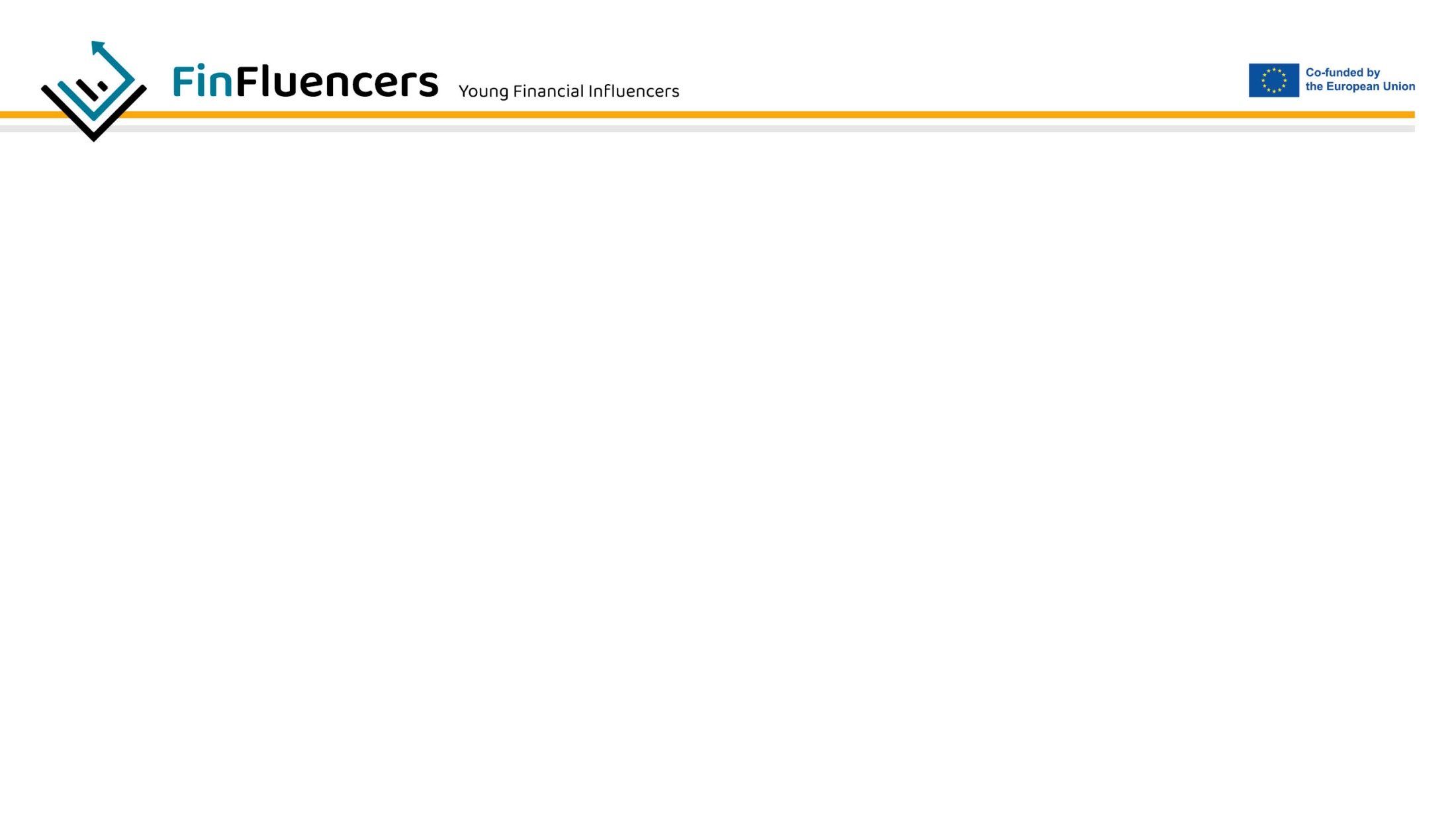 Ο προγραμματισμός για τη συνταξιοδότηση με αποταμίευση σε λογαριασμούς συνταξιοδότησης, καθώς και η εξέταση των παροχών κοινωνικής ασφάλισης, είναι ουσιώδους σημασίας για την εξασφάλιση οικονομικής ασφάλειας. 
Προϋπολογισμός!  Ο προϋπολογισμός είναι το πλαίσιο στο οποίο θέτετε κάποια όρια σχετικά με το πόσα χρήματα μπορείτε να ξοδέψετε. Αυτό περιλαμβάνει τη δημιουργία ενός σχεδίου για τα έσοδα και τα έξοδά σας κάθε μήνα, ώστε να μπορείτε να διαχειρίζεστε αποτελεσματικά τα χρήματά σας και να αποφεύγετε τις υπερβολικές δαπάνες.  (ενότητα 4).
Επενδύσεις 
Επένδυση σημαίνει απόκτηση αγαθών με σκοπό την απόδοση των χρημάτων που επενδύονται. Περιλαμβάνει την τοποθέτηση των χρημάτων σας σε διάφορους τύπους χρηματοοικονομικών προϊόντων, όπως μετοχές, ομόλογα, αμοιβαία κεφάλαια, ακίνητα και εμπορεύματα, με την προσδοκία να κερδίσετε μια απόδοση της επένδυσής σας με την πάροδο του χρόνου.
[Speaker Notes: Σημειώσεις για τον εκπαιδευτή: N/A]
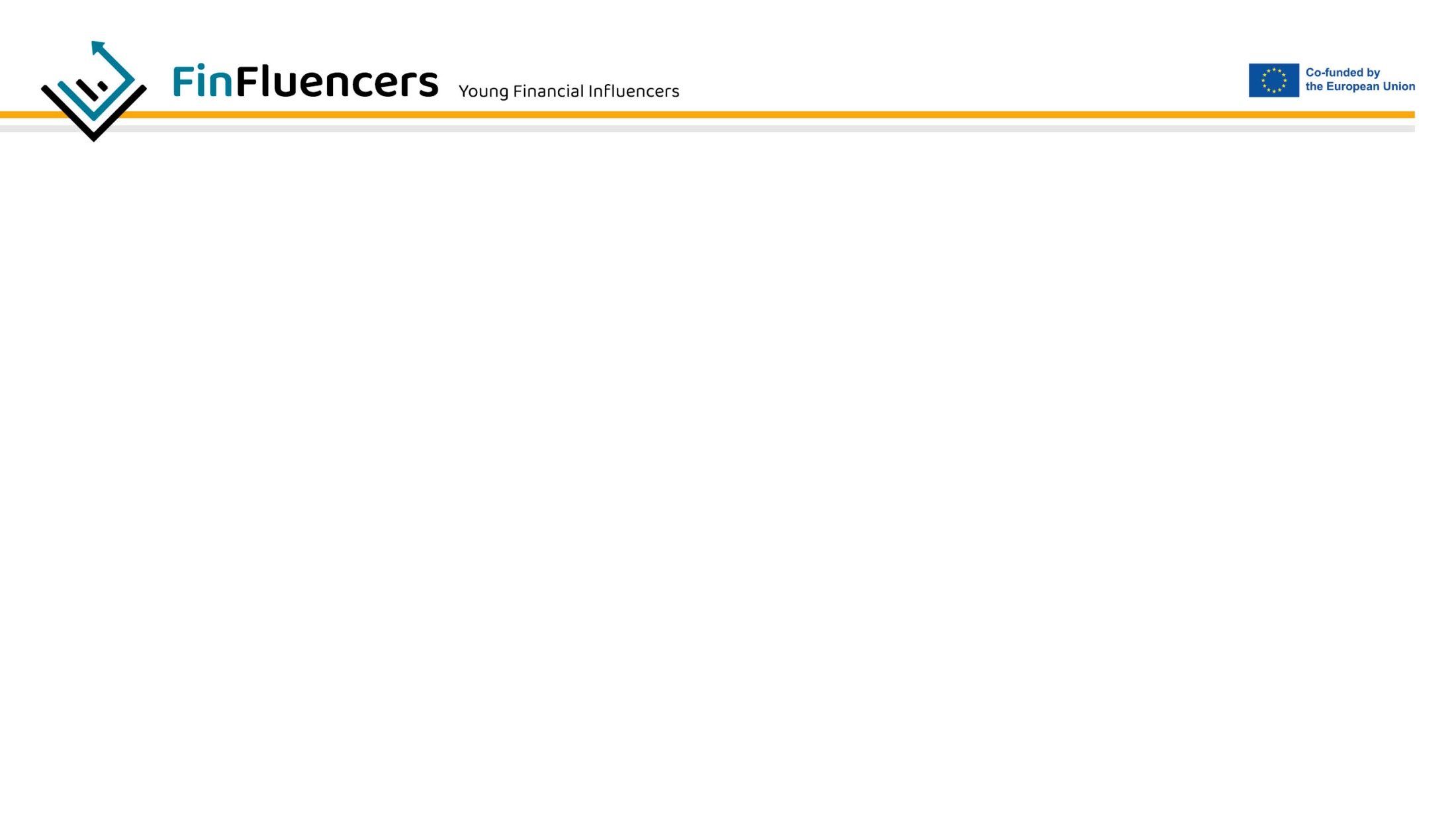 Ασφάλιση 
Ο όρος ασφάλιση αναφέρεται στα μέτρα που λαμβάνουν οι άνθρωποι για να προστατευθούν από απρόβλεπτα γεγονότα, όπως ασθένειες ή ατυχήματα, και να διαφυλάξουν τα αγαθά τους. Αυτό περιλαμβάνει την προστασία του εαυτού σας και των περιουσιακών σας στοιχείων από πιθανούς κινδύνους, όπως ατυχήματα ή ιατρικά επείγοντα περιστατικά, με την αγορά ασφαλιστηρίων συμβολαίων. Σχεδόν όλοι έχουμε κάποια ασφάλιση: για το αυτοκίνητο, το σπίτι, την υγειονομική περίθαλψη ή τη ζωή. Η ασφάλιση αφορά όχι μόνο ιδιώτες αλλά και επιχειρήσεις.  
Για παράδειγμα: Μια κατασκευαστική εταιρεία πρέπει να διασφαλίσει ότι οι υπάλληλοί της είναι ασφαλισμένοι σε περίπτωση που τραυματιστούν κατά την εργασία τους. Με αυτόν τον τρόπο η εταιρεία και ο εργαζόμενος λαμβάνουν τις ασφαλιστικές τους παροχές.
[Speaker Notes: Σημειώσεις για τον εκπαιδευτή: N/A]
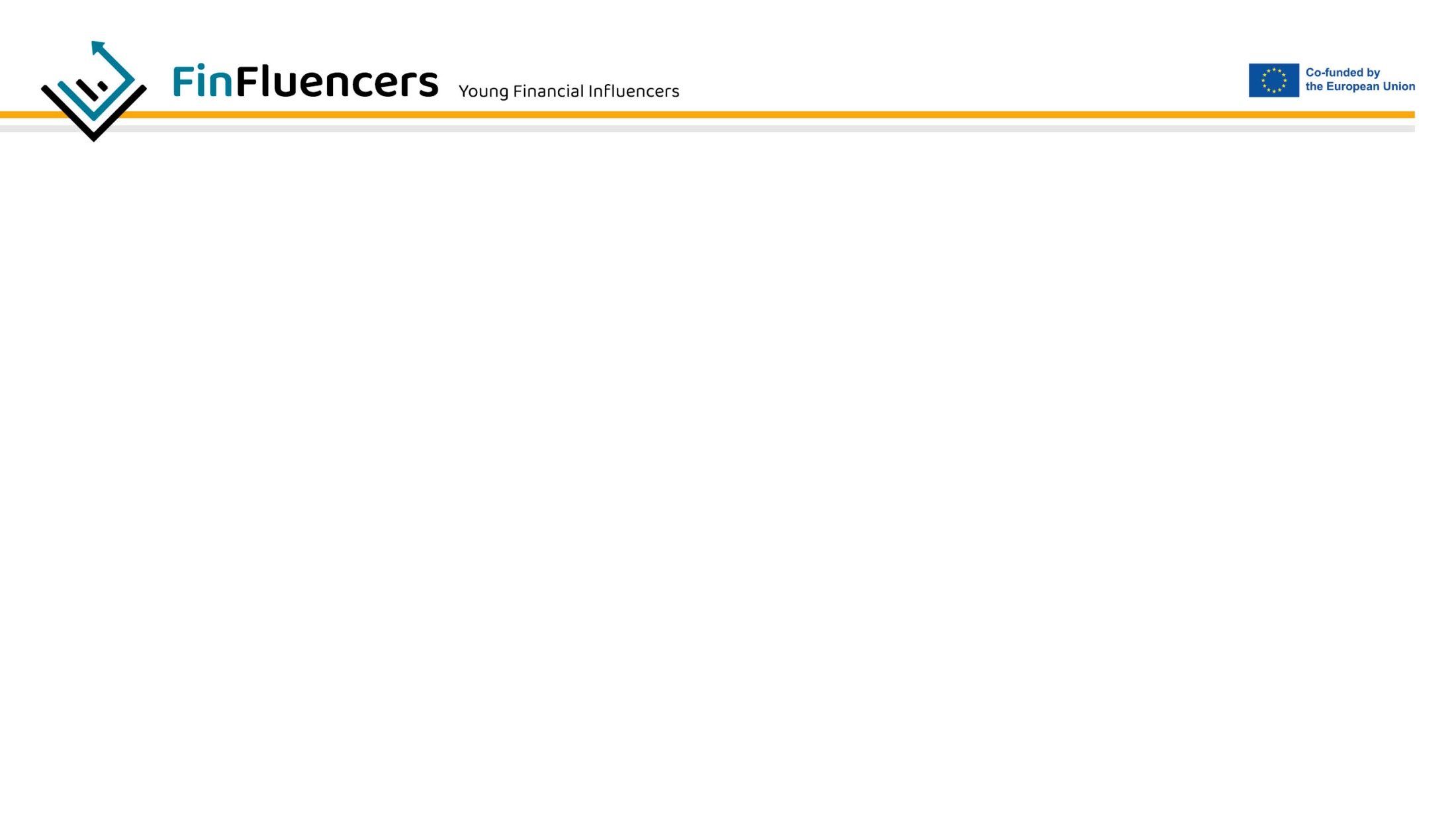 ΠΟΙΕΣ ΕΙΝΑΙ ΟΙ ΔΙΑΦΟΡΕΣ ΜΕΤΑΞΥ ΠΙΣΤΩΤΙΚΗΣ ΚΑΙ ΧΡΕΩΣΤΙΚΗΣ ΚΑΡΤΑΣ;
Τι είναι η πιστωτική κάρτα;
Η πιστωτική κάρτα είναι μια κάρτα που εκδίδεται από ένα χρηματοπιστωτικό ίδρυμα, συνήθως τράπεζα, η οποία επιτρέπει στον κάτοχό της να δανείζεται χρήματα από το ίδρυμα. Ο κάτοχος της κάρτας συμφωνεί να επιστρέψει τα χρήματα με τόκο σύμφωνα με τους όρους και τις προϋποθέσεις του ιδρύματος. Οι πιστωτικές κάρτες μπορούν να χρησιμοποιηθούν για διάφορους τύπους συναλλαγών, όπως η αγορά αγαθών και υπηρεσιών μέσω διαδικτύου ή σε φυσικούς χώρους ή η ανάληψη μετρητών από ΑΤΜ. Οι πιστωτικές κάρτες συχνά συνοδεύονται από διάφορα προνόμια, όπως επιστροφή μετρητών ή πόντους ανταμοιβής για αγορές, ταξιδιωτική ασφάλιση κ.ά. Ωστόσο, είναι σημαντικό να χρησιμοποιείται η πίστωση με σύνεση και να αποφεύγονται οι υπερβολικές δαπάνες ή η μεταφορά υπολοίπου, που μπορεί να οδηγήσουν σε υψηλά χρεωστικά επιτόκια, τέλη και μακροπρόθεσμο χρέος.
[Speaker Notes: Σημειώσεις για τον εκπαιδευτή: N/A]
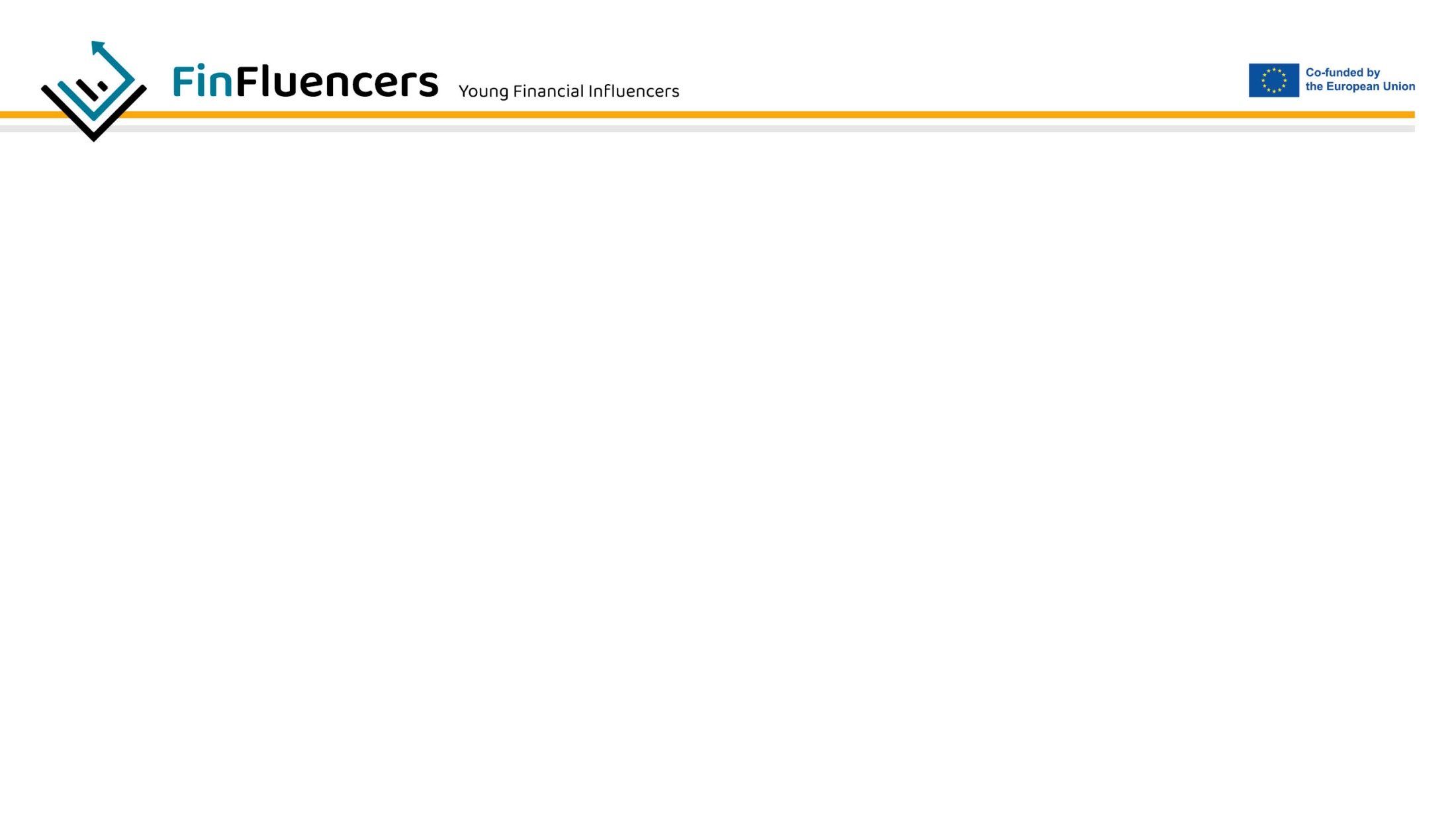 ΠΟΙΕΣ ΕΙΝΑΙ ΟΙ ΔΙΑΦΟΡΕΣ ΜΕΤΑΞΥ ΠΙΣΤΩΤΙΚΗΣ ΚΑΙ ΧΡΕΩΣΤΙΚΗΣ ΚΑΡΤΑΣ;
Τι είναι η χρεωστική κάρτα;
Η χρεωστική κάρτα είναι μια κάρτα πληρωμών που χρησιμοποιείται για τη χρέωση πληρωμών απευθείας από τον τρεχούμενο λογαριασμό του χρήστη και όχι με πίστωση από τράπεζα ή εκδότη κάρτας. Οι χρεωστικές κάρτες προσφέρουν την ευκολία των πιστωτικών καρτών και πολλές από τις ίδιες προστασίες για τους καταναλωτές, όταν εκδίδονται από μεγάλους παρόχους υπηρεσιών πληρωμών, όπως η Visa ή η Mastercard. Σε αντίθεση με μια πιστωτική κάρτα, ο χρήστης δεν δανείζεται χρήματα όταν χρησιμοποιεί μια χρεωστική κάρτα, αλλά αντίθετα χρησιμοποιεί τα δικά του κεφάλαια ή καταθέσεις. Έτσι, δεν υπάρχει επιβάρυνση με τόκους στις συναλλαγές με χρεωστικές κάρτες. Το ποσό που μπορεί να δαπανηθεί με τη χρήση χρεωστικής κάρτας περιορίζεται στο διαθέσιμο υπόλοιπο του λογαριασμού με τον οποίο είναι συνδεδεμένη.
[Speaker Notes: Σημειώσεις για τον εκπαιδευτή: N/A]
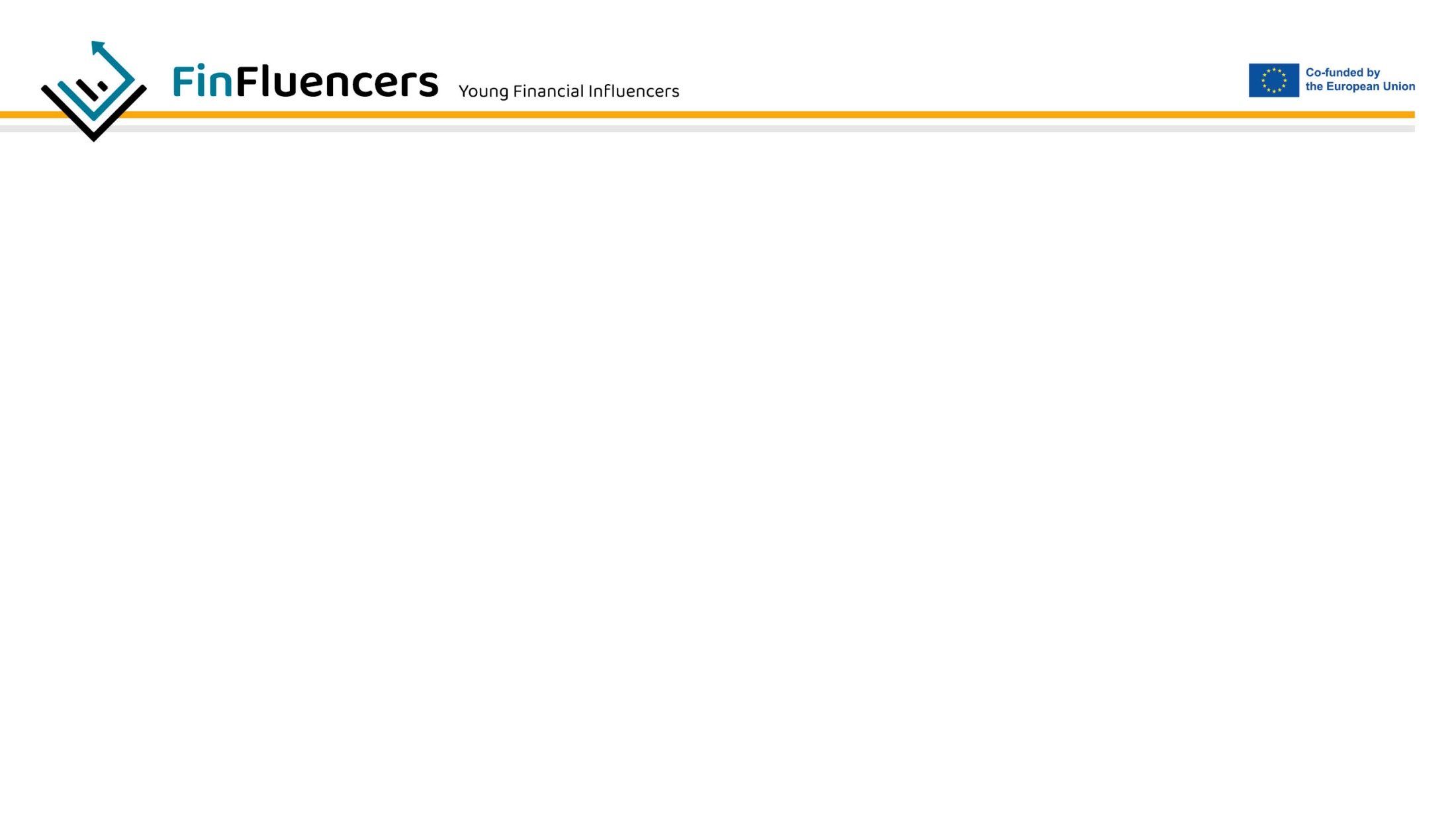 ΚΕΦΑΛΑΙΟ 2. ΣΧΕΔΙΑΣΜΟΣ  ΟΙΚΟΝΟΜΙΚΩΝ ΤΟΥ ΑΤΟΜΟΥ
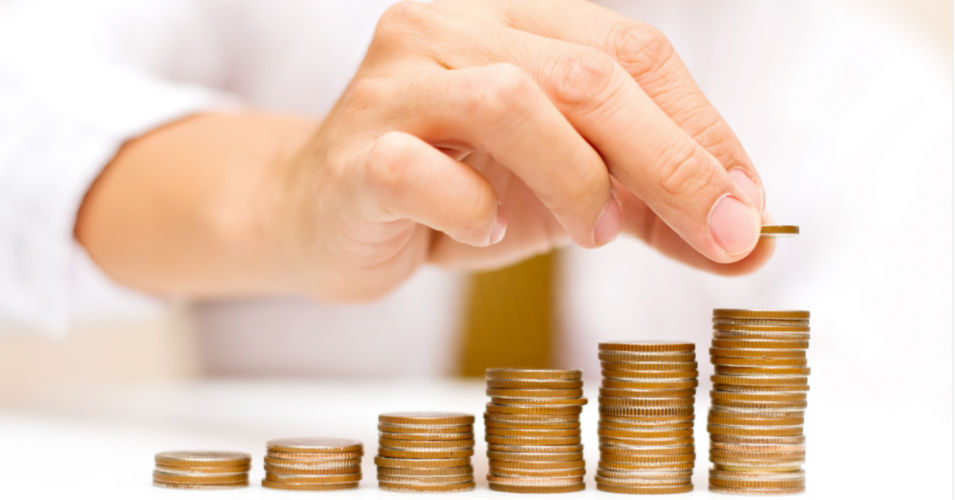 [Speaker Notes: Σημειώσεις για τον εκπαιδευτή: N/A]
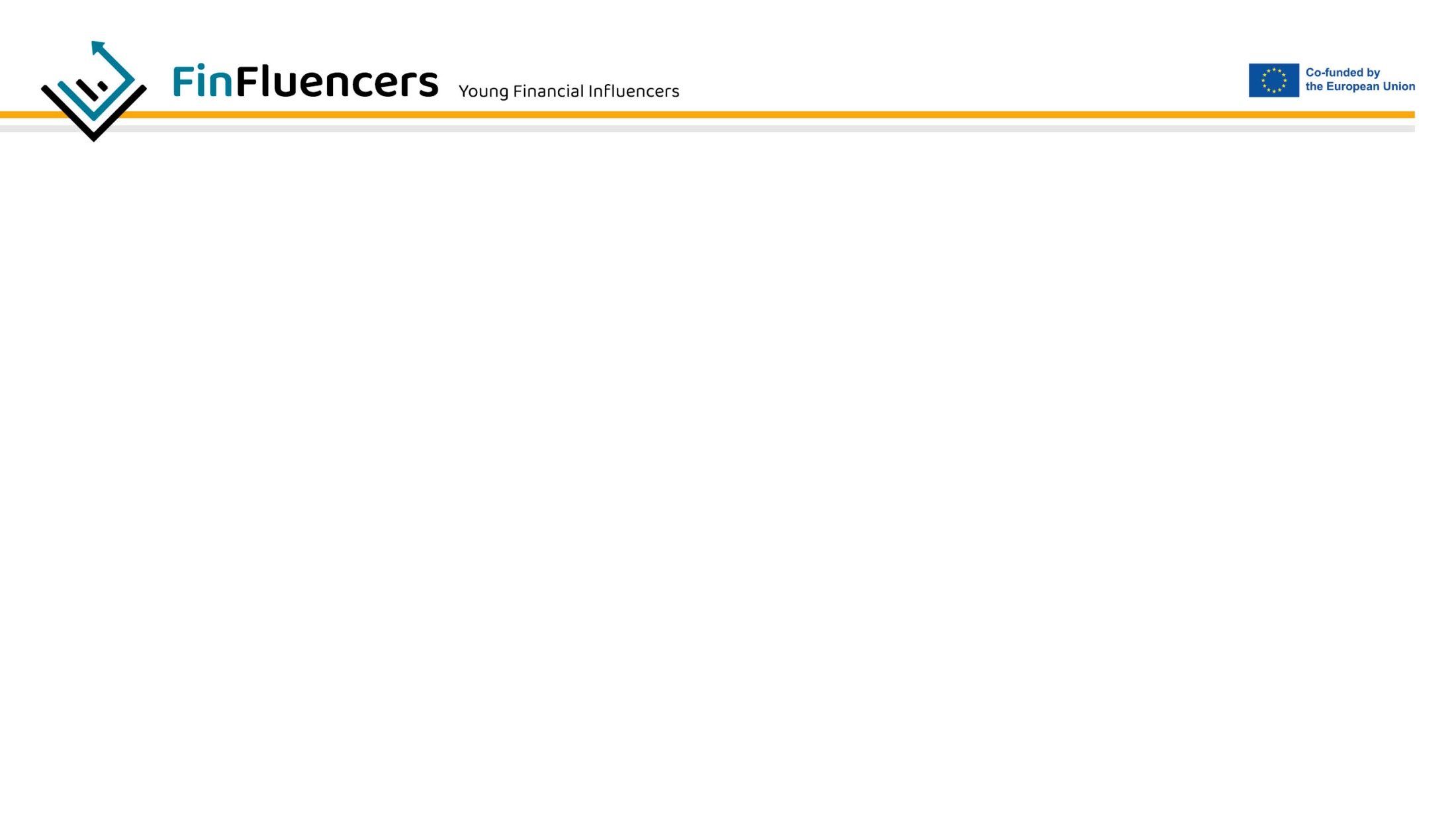 Ο οικονομικός προγραμματισμός/σχεδιασμός είναι μια συστηματική προσέγγιση με την οποία ένα άτομο μεγιστοποιεί τους υπάρχοντες οικονομικούς πόρους μέσω της κατάλληλης διαχείρισης. 

"Ένα απλό γεγονός που είναι δύσκολο να κατανοήσει κανείς είναι ότι η στιγμή για να διαφυλάξεις χρήματα είναι όταν έχεις κάποια" - Joe Moore
[Speaker Notes: Σημειώσεις για τον εκπαιδευτή: N/A]
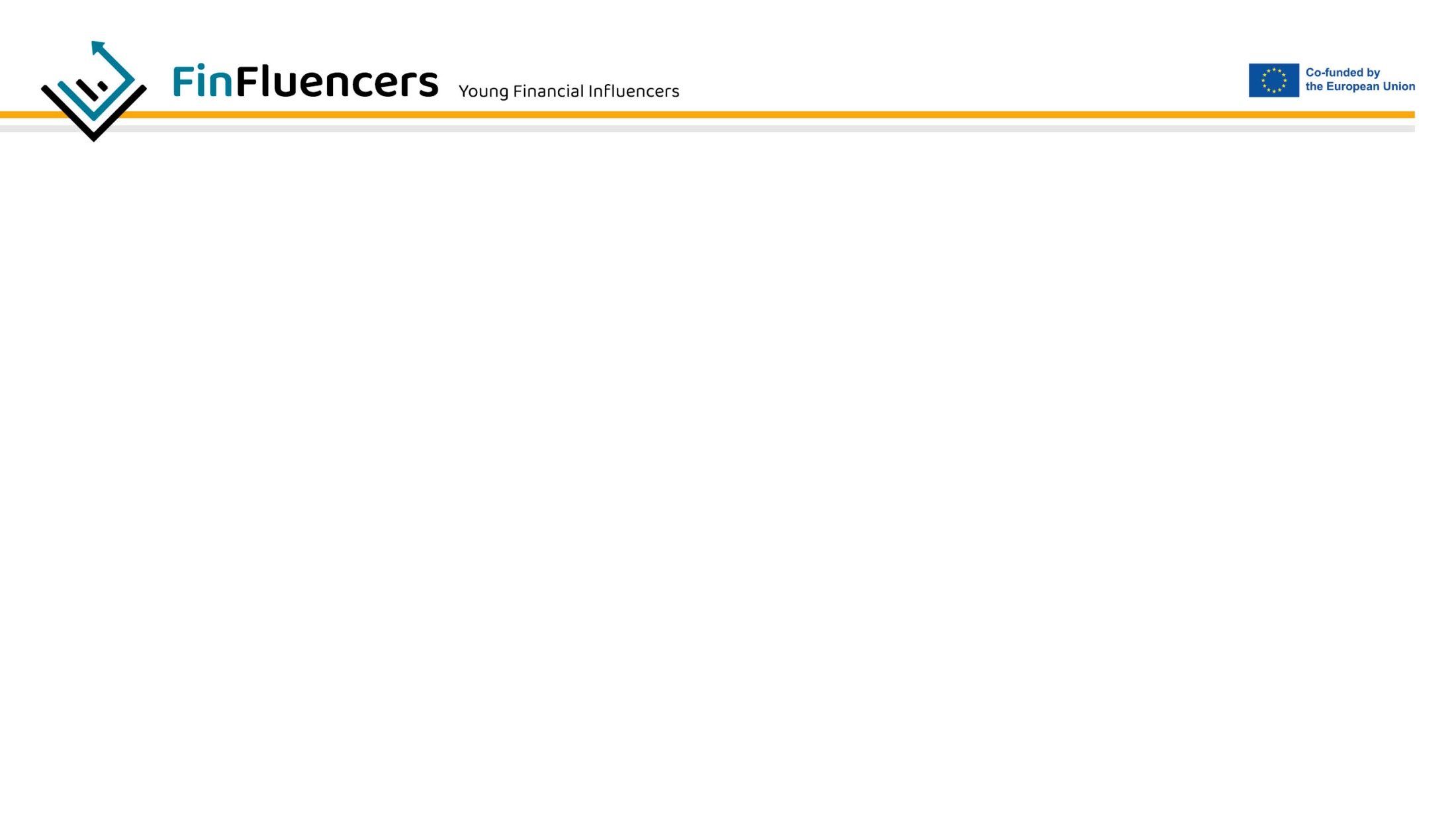 ΤΟ ΜΙΚΡΟ- ΚΑΙ ΤΟ ΜΑΚΡΟ- ΣΤΑ ΟΙΚΟΝΟΜΙΚΑ ΤΟΥ ΑΤΟΜΟΥ:
 
Σε μικροεπίπεδο, τα άτομα μπορούν να αναλύσουν και να διαχειριστούν τα οικονομικά τους δημιουργώντας έναν προϋπολογισμό, παρακολουθώντας τις δαπάνες τους και λαμβάνοντας τεκμηριωμένες αποφάσεις σχετικά με την αποταμίευση και την επένδυση. Αυτό περιλαμβάνει την αξιολόγηση των εσόδων και των εξόδων τους, τον εντοπισμό καταστάσεων στους οποίους μπορούν να μειώσουν τις δαπάνες ή να αυξήσουν τα έσοδα και τον καθορισμό οικονομικών στόχων.
Σε μακροοικονομικό επίπεδο, τα οικονομικά του ατόμου μπορούν να επηρεαστούν και από άλλα ζητήματα. Οικονομικοί παράγοντες, όπως πληθωρισμός, επιτόκια και η συνολική υγεία της οικονομίας. Αυτοί οι παράγοντες μπορούν να επηρεάσουν τη διαθεσιμότητα θέσεων εργασίας, τα επίπεδα μισθών και το κόστος ζωής, τα οποία μπορούν να επηρεάσουν την ικανότητα ενός ατόμου να διαχειρίζεται αποτελεσματικά τα οικονομικά του.
Με την κατανόηση αυτών των εννοιών, τα άτομα μπορούν να λαμβάνουν τεκμηριωμένες αποφάσεις σχετικά με τα προσωπικά τους οικονομικά.
[Speaker Notes: Σημειώσεις για τον εκπαιδευτή: N/A]
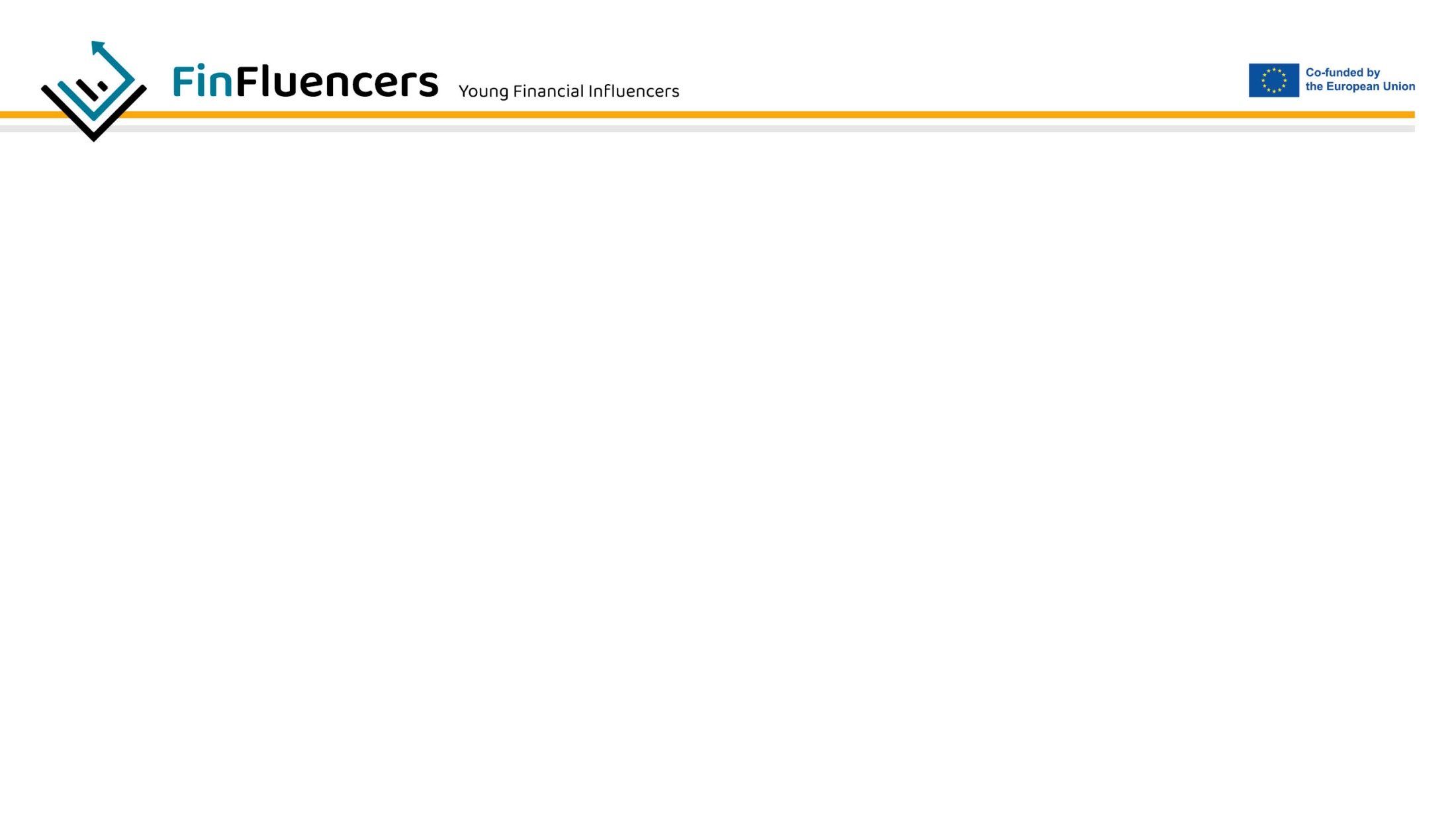 ΧΡΟΝΟΣ ΣΤΟΝ ΟΙΚΟΝΟΜΙΚΟ ΠΡΟΓΡΑΜΜΑΤΙΣΜΟ: 
Ο χρόνος είναι σημαντικός παράγοντας στον οικονομικό προγραμματισμό. Ο σωστός οικονομικός προγραμματισμός περιλαμβάνει τον καθορισμό προτεραιοτήτων, τον προσδιορισμό των στόχων και τον προγραμματισμό των κατάλληλων κινήσεων για την επίτευξη των στόχων αυτών εντός ενός καθορισμένου χρονικού πλαισίου. Ακολουθούν ορισμένοι λόγοι για τους οποίους ο χρόνος είναι σημαντικός στον οικονομικό προγραμματισμό:

1. Ο χρόνος επιτρέπει τον ανατοκισμό του τόκου: Η διαδικασία σάς επιτρέπει να κερδίζετε περισσότερους τόκους από την αρχική σας επένδυση, επανεπενδύοντας τους τόκους που έχετε ήδη κερδίσει. 

2. Ο χρόνος επιτρέπει τον καθορισμό και την επίτευξη στόχων: Ο καθορισμός οικονομικών στόχων είναι σημαντικός στον οικονομικό προγραμματισμό, διότι βοηθά τα άτομα να καθορίσουν τα βήματα που πρέπει να κάνουν για να επιτύχουν τους στόχους αυτούς εντός συγκεκριμένου χρονικού πλαισίου.
[Speaker Notes: Σημειώσεις για τον εκπαιδευτή: N/A]
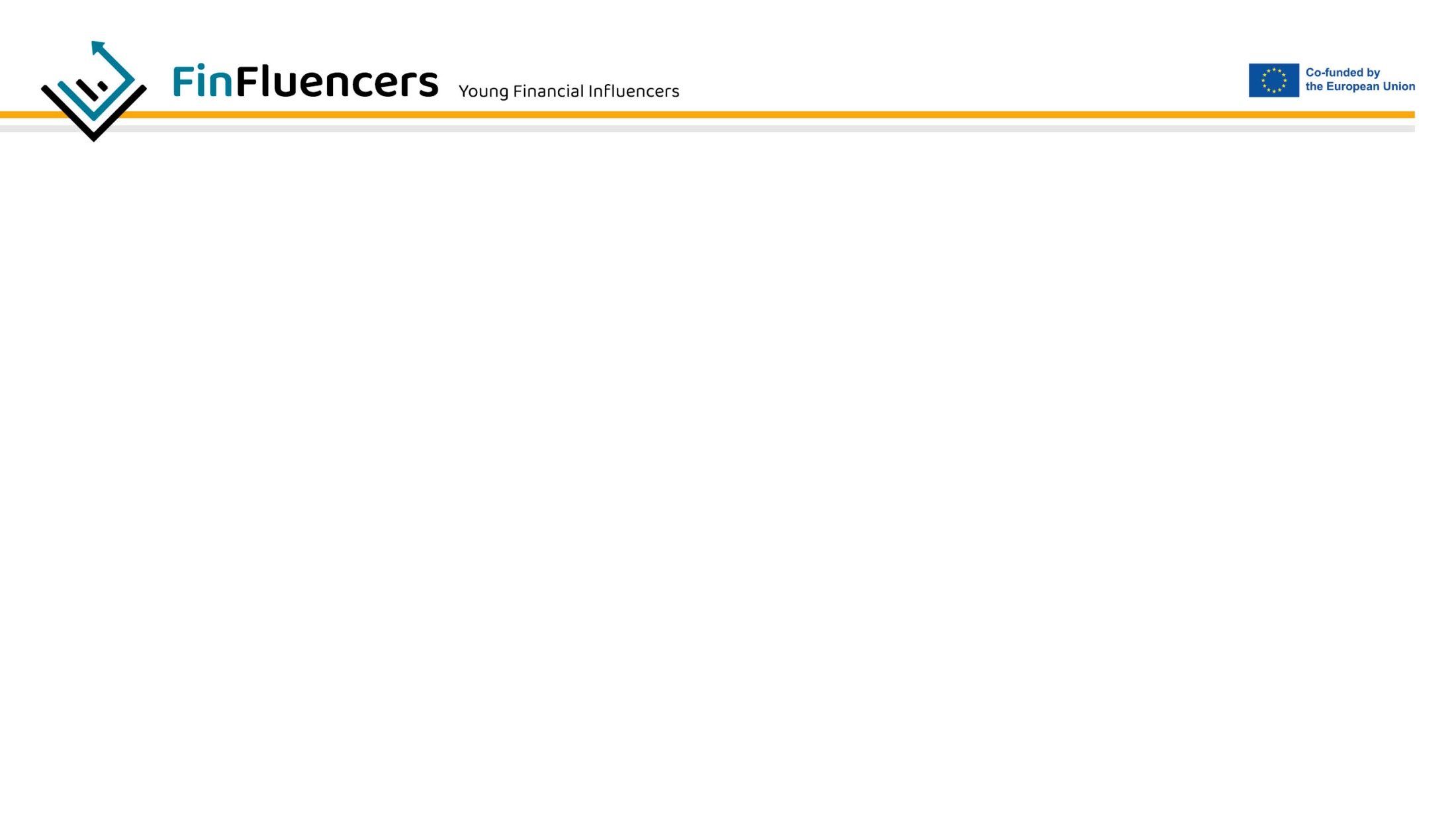 3. Ο χρόνος επιτρέπει την οικονομική σταθερότητα: Με τον προγραμματισμό για το μέλλον, τα άτομα μπορούν να διασφαλίσουν ότι θα είναι οικονομικά σταθερά μακροπρόθεσμα. Ο χρόνος μπορεί να βοηθήσει τα άτομα να αποταμιεύουν και να επενδύουν, επιτρέποντάς τους να συσσωρεύουν πλούτο και να οικοδομήσουν μια σταθερή οικονομική βάση. 

4. Ο χρόνος συμβάλλει στη μείωση του άγχους για τα οικονομικά: Με τον εκ των προτέρων προγραμματισμό των οικονομικών, τα άτομα μπορούν να μετριάσουν το οικονομικό άγχος. Έχοντας μια μακροπρόθεσμη προοπτική και προγραμματίζοντας αναλόγως, τα άτομα μπορούν να είναι καλύτερα προετοιμασμένα για απροσδόκητα έξοδα και γεγονότα.

Συνεπώς ο χρόνος παίζει σημαντικό ρόλο στον οικονομικό προγραμματισμό. Είναι κρίσιμος για τη συσσώρευση πλούτου, τον καθορισμό στόχων, την οικονομική σταθερότητα και τη μείωση του οικονομικού άγχους.
[Speaker Notes: Σημειώσεις για τον εκπαιδευτή: N/A]
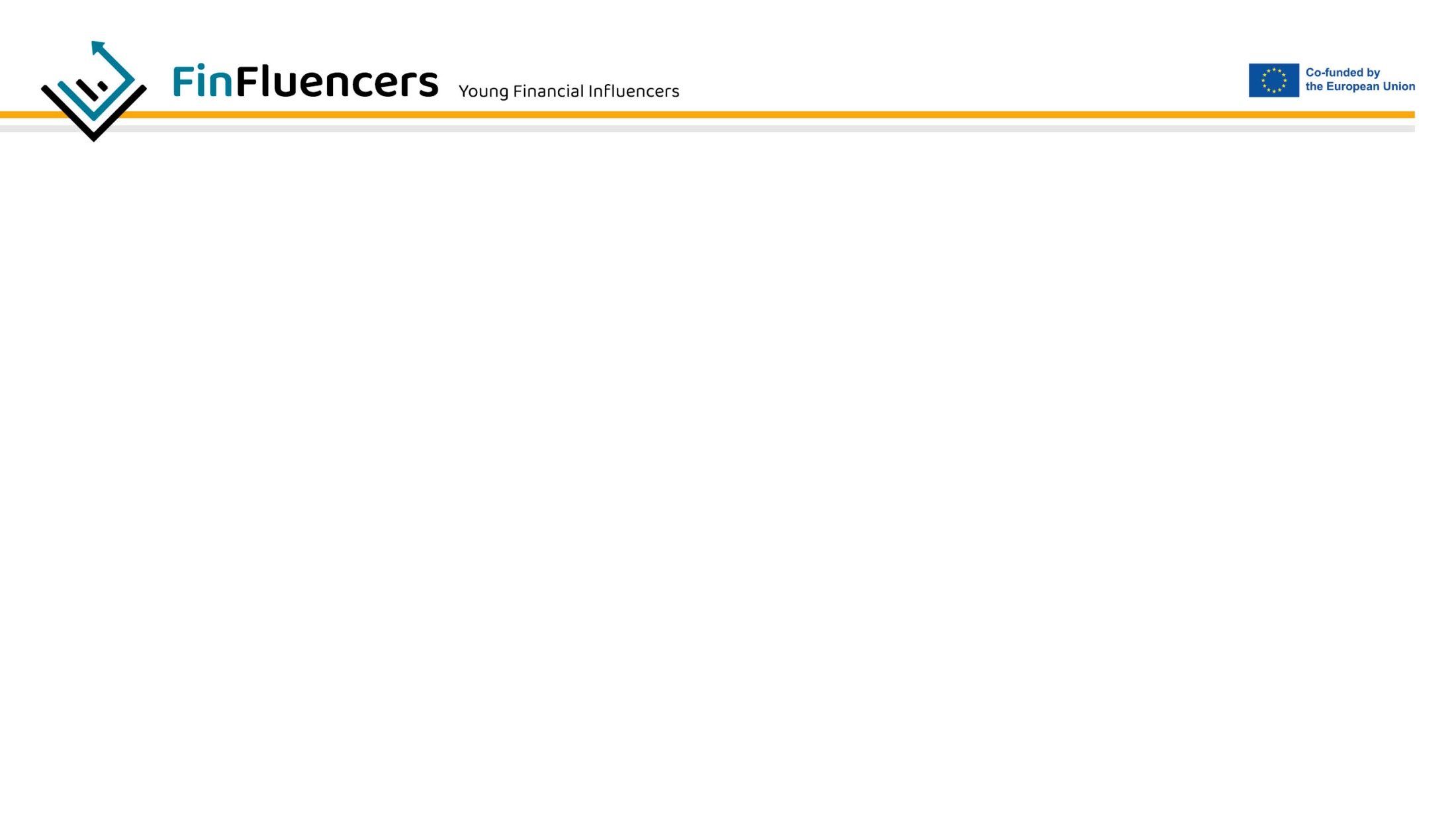 ΚΟΙΝΩΝΙΚΑ ΥΠΕΥΘΥΝΑ ΠΡΟΣΩΠΙΚΑ ΟΙΚΟΝΟΜΙΚΑ: 
Η κοινωνικά υπεύθυνη οικονομική συμπεριφορά είναι η πρακτική της διαχείρισης των χρημάτων με τρόπο που ευθυγραμμίζεται με τις προσωπικές αξίες και συμβάλλει σε θετικά κοινωνικά, περιβαλλοντικά και ηθικά αποτελέσματα. Περιλαμβάνει τη λήψη συνειδητών αποφάσεων σχετικά με το πού να αποταμιεύετε, να επενδύετε και να ξοδεύετε τα χρήματά σας, προκειμένου να υποστηρίζετε εταιρείες και πρωτοβουλίες που ωφελούν την κοινωνία ως σύνολο.
Μερικοί τρόποι για να ασκήσετε κοινωνικά υπεύθυνη προσωπική οικονομία είναι:
Επιλέξτε ηθικές επενδύσεις (επενδύστε σε εταιρείες που δίνουν προτεραιότητα στην κοινωνική και περιβαλλοντική υπευθυνότητα),
Στήριξη τοπικών επιχειρήσεων (στήριξη ανθεκτικών τοπικών οικονομιών), 
Χρησιμοποιήστε την πίστωση με υπευθυνότητα (αποφύγετε τις πιστωτικές κάρτες υψηλού επιτοκίου) και, τέλος, αλλά όχι λιγότερο σημαντικό, 
Εξετάστε τις επιλογές βιώσιμου τρόπου ζωής (μείωση των αποβλήτων και προώθηση της ανακύκλωσης),
[Speaker Notes: Σημειώσεις για τον εκπαιδευτή: N/A]
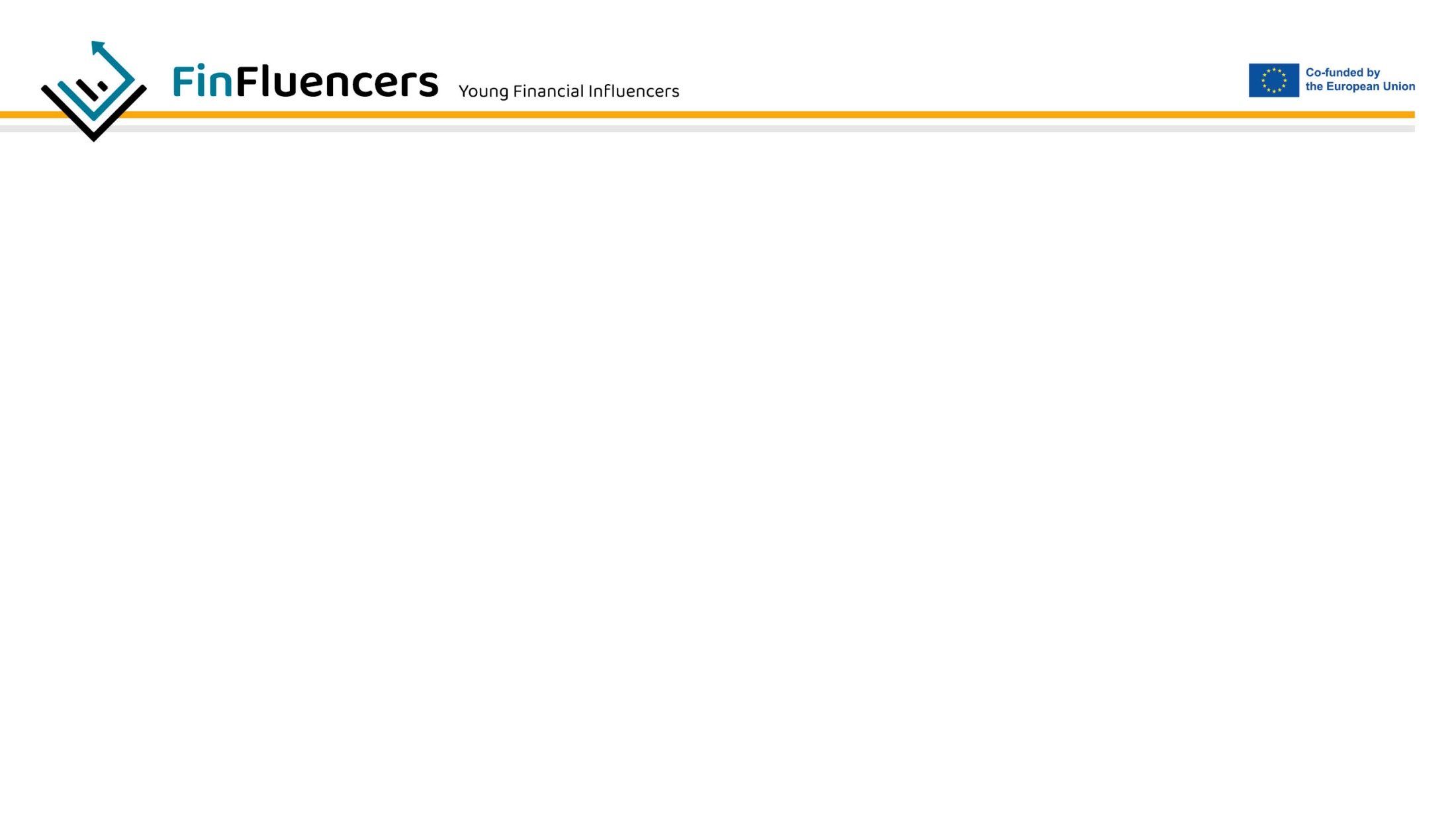 Κεφάλαιο 2. Μελέτη περίπτωσης 

"Είστε ένας 35χρονος γιατρός που εργάζεται σε ένα μικρό τοπικό νοσοκομείο. Ο καθαρός μισθός σας είναι 3.300 ευρώ. Εκτός από το δάνειο, το οποίο είναι περίπου 800,00 και τα έξοδα διαβίωσης (λογαριασμοί σπιτιού - 300,00, αυτοκίνητο - 400,00, φαγητό - 500,00, έξοδα - 300,00) που ανέρχονται σε 1.500 το μήνα, στηρίζετε οικονομικά τον μικρότερο αδελφό σας, ο οποίος μόλις άρχισε να σπουδάζει στην πρωτεύουσα. Τα έξοδα αυτά ανέρχονται σε περίπου 600,00 το μήνα. Επίσης, στηρίζετε την οικογένειά σας με περίπου 400,00 το μήνα. Θα θέλατε να ταξιδέψετε φέτος στην Ιαπωνία με τους φίλους σας, αλλά αυτό το ταξίδι θα σας κοστίσει περίπου 5.000 και δεν έχετε αποταμιεύσεις. Παράλληλα, η κυβέρνηση έχει ανακοινώσει σημαντική αύξηση του κόστους διαβίωσης λόγω της ενεργειακής κρίσης".
[Speaker Notes: Σημειώσεις για τον εκπαιδευτή:

Βήμα 1: Ο εκπαιδευτής προετοιμάζει τη μελέτη περίπτωσης και τη διανέμει στην ομάδα, και στη συνέχεια παρουσιάζει τη δραστηριότητα.
 
Βήμα 2: Μελέτη περίπτωσης: "Είστε ένας 35χρονος γιατρός που εργάζεται σε ένα μικρό τοπικό νοσοκομείο. Ο καθαρός μισθός σας είναι 3.300 ευρώ. Εκτός από το δάνειο, το οποίο είναι περίπου 800,00 και τα έξοδα διαβίωσης (λογαριασμοί σπιτιού - 300,00, αυτοκίνητο - 400,00, φαγητό - 500,00, έξοδα - 300,00) που ανέρχονται σε 1.500 το μήνα, στηρίζετε οικονομικά τον μικρότερο αδελφό σας, ο οποίος μόλις άρχισε να σπουδάζει στην πρωτεύουσα. Τα έξοδα αυτά ανέρχονται σε περίπου 600,00 το μήνα. Επίσης, στηρίζετε την οικογένειά σας με περίπου 400,00 το μήνα. Θα θέλατε να ταξιδέψετε φέτος στην Ιαπωνία με τους φίλους σας, αλλά αυτό το ταξίδι θα σας κοστίσει περίπου 5.000 και δεν έχετε αποταμιεύσεις. Παράλληλα, η κυβέρνηση έχει ανακοινώσει σημαντική αύξηση του κόστους διαβίωσης λόγω της ενεργειακής κρίσης".
Το ζητούμενο είναι να βρεθεί ο καλύτερος τρόπος αντιμετώπισης της κατάστασης. Η ομάδα έχει 10 λεπτά για να προετοιμάσει τη λύση, και στη συνέχεια ζητείται από 3 εθελοντές να προετοιμάσουν τις λύσεις τους. 
 
Βήμα 3: Η άσκηση ακολουθείται από παρουσιάσεις και απολογισμό στις δια ζώσης εκπαιδεύσεις ή από ένα κουίζ στην online πλατφόρμα. Πρακτική εργασία: Χρησιμοποιήστε αυτή την ενημέρωση με τις ακόλουθες ερωτήσεις για να συζητήσετε το θέμα με τους συμμετέχοντες και να εξαγάγετε συμπεράσματα.
 
Ερωτήσεις για ενημέρωση: 
Πώς αισθάνεστε για τη μελέτη περίπτωσης και το προσωπικό σας σχέδιο; 
Πώς μπορείτε να χρησιμοποιήσετε αυτή τη μαθησιακή άσκηση σε πραγματικό περιβάλλον; 

Περισσότερα για τα οικονομικά της οικογένειας:  
https://www.investopedia.com/family-finances-4689715 
 
Δημιουργία καλών οικογενειακών συνηθειών:  
https://www.apa.org/topics/money/family]
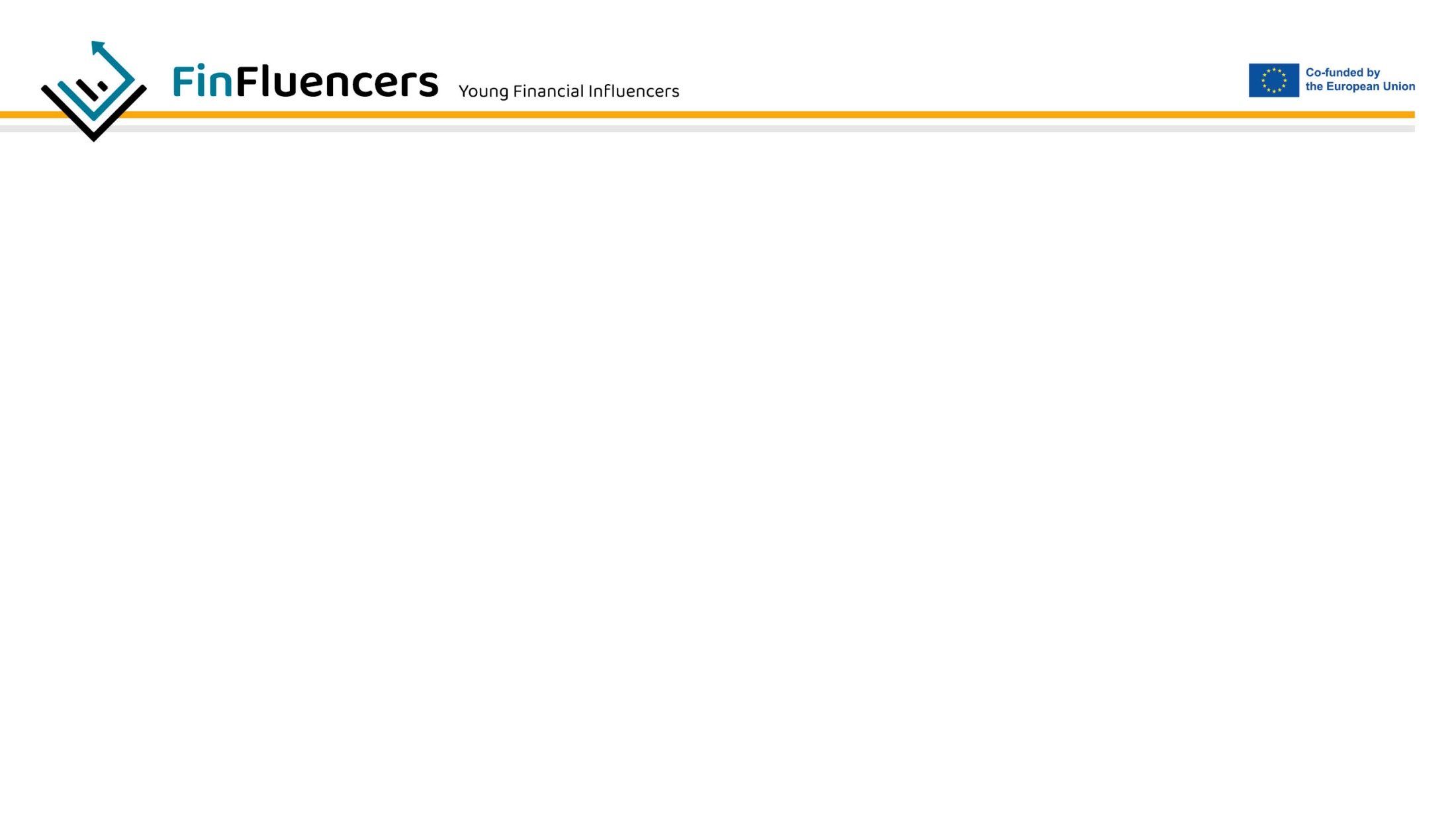 Ερωτήσεις προς συζήτηση:  

Πώς αισθάνεστε για τη μελέτη περίπτωσης και το προσωπικό σας σχέδιο; 
Πώς μπορείτε να χρησιμοποιήσετε αυτή την άσκηση σε ένα πραγματικό περιβάλλον;

Περισσότερα για τα οικονομικά της οικογένειας:  
https://www.investopedia.com/family-finances-4689715 
 
Δημιουργία καλών οικογενειακών συνηθειών:  
https://www.apa.org/topics/money/family
[Speaker Notes: Σημειώσεις για τον εκπαιδευτή:]
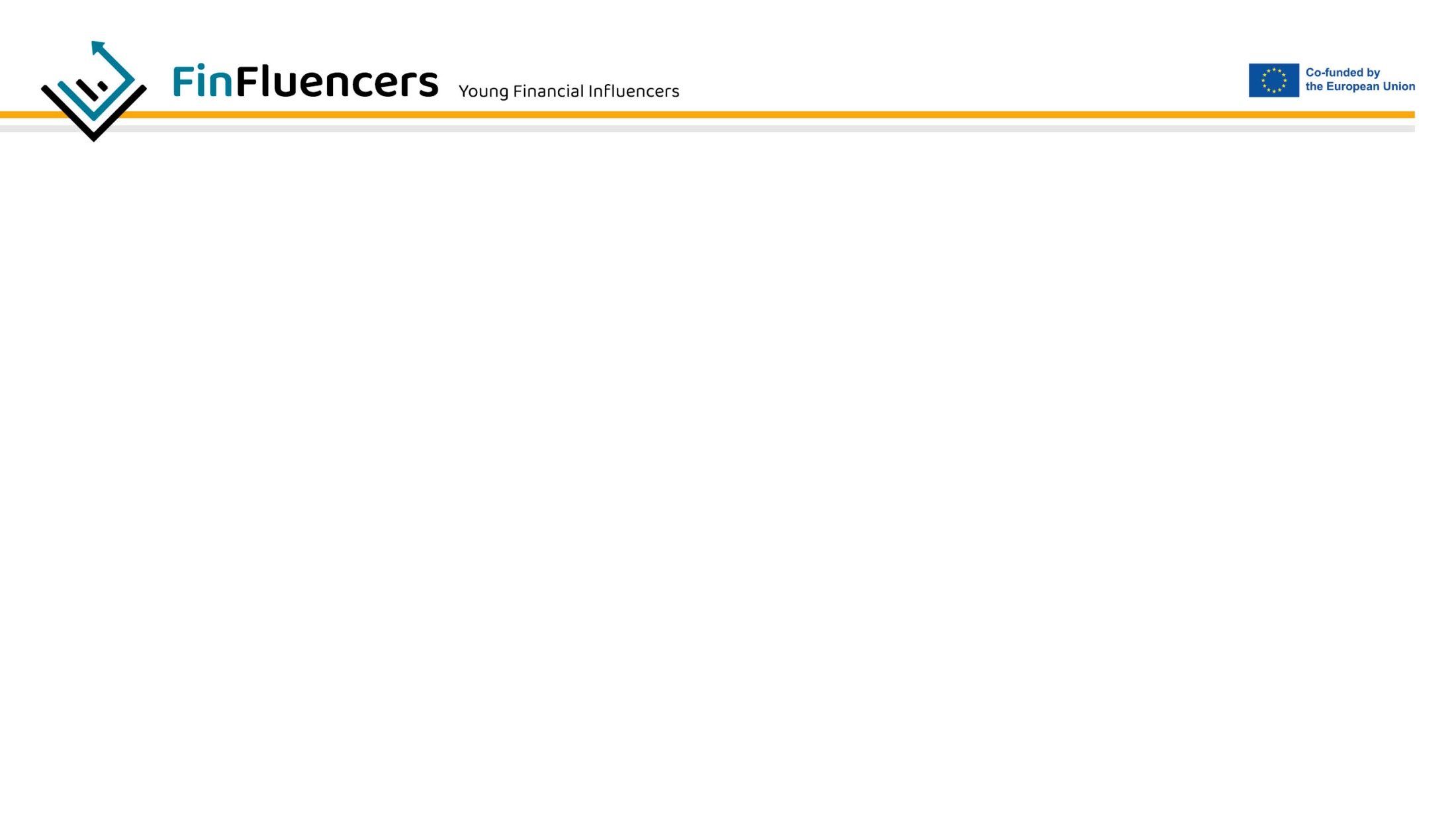 ΚΕΦΑΛΑΙΟ 3. ΣΥΜΒΟΥΛΕΣ ΓΙΑ ΤΑ ΟΙΚΟΝΟΜΙΚΑ ΤΟΥ ΑΤΟΜΟΥ
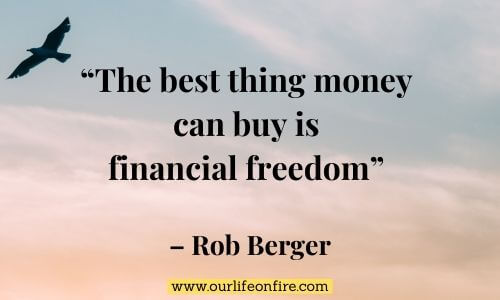 [Speaker Notes: Σημειώσεις για τον εκπαιδευτή: N/A]
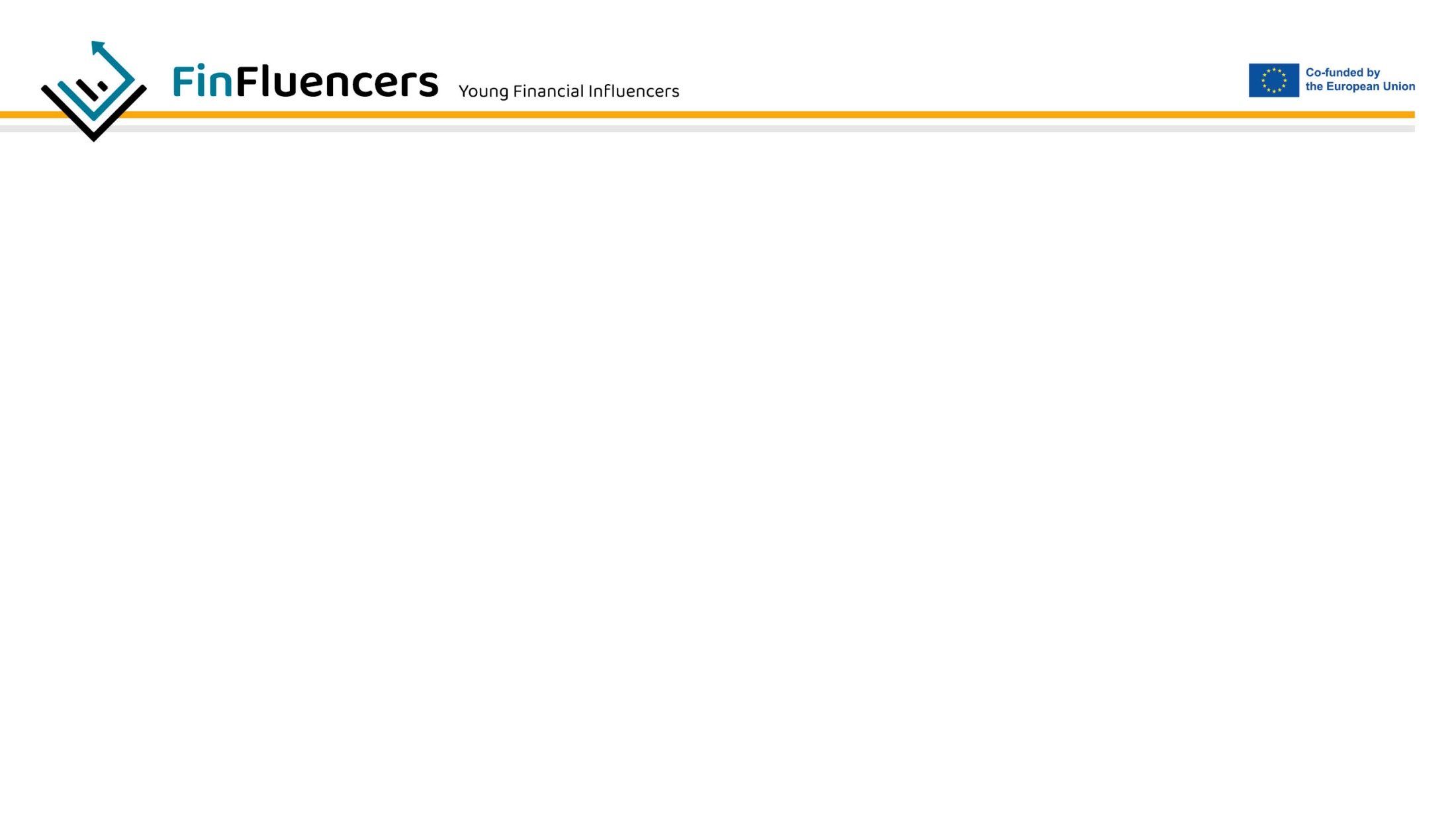 Η διαχείριση των οικονομικών του ατόμου μπορεί να είναι δύσκολη και απαιτητική, ωστόσο με τις κατάλληλες συμβουλές τα άτομα μπορούν να επιτύχουν οικονομική σταθερότητα, επιτυχία και έλεγχο. 

Συμβουλές:
Να είστε ακριβείς με το εισόδημά σας!
Να είστε σίγουροι για το πόσα χρήματα φέρνετε στο σπίτι μετά την αφαίρεση όλων των φόρων και των λογαριασμών. Μην ξεχάσετε να συμπεριλάβετε τυχόν εισοδήματα που λαμβάνετε ακανόνιστα.
Μειώστε τα χρέη! 
Μην ξοδεύετε περισσότερα από όσα κερδίζετε, ώστε τα χρέη σας να μην ξεφύγουν από τον έλεγχο. Η λήψη ενυπόθηκου δανείου για την αγορά σπιτιού θα μπορούσε να είναι μια τέτοια περίπτωση.
Δανειστείτε μόνο τόσα χρήματα όσα μπορείτε να επιστρέψετε! 
Οι πιστωτικές κάρτες μπορεί να είναι μια μεγάλη παγίδα χρέους, αλλά αυτό δε σημαίνει απαραίτητα ότι είναι ένα «απαγορευτικό» προϊόν. Τα δάνεια θέλουν σωστή διαχείριση!
[Speaker Notes: Σημειώσεις για τον εκπαιδευτή: N/A]
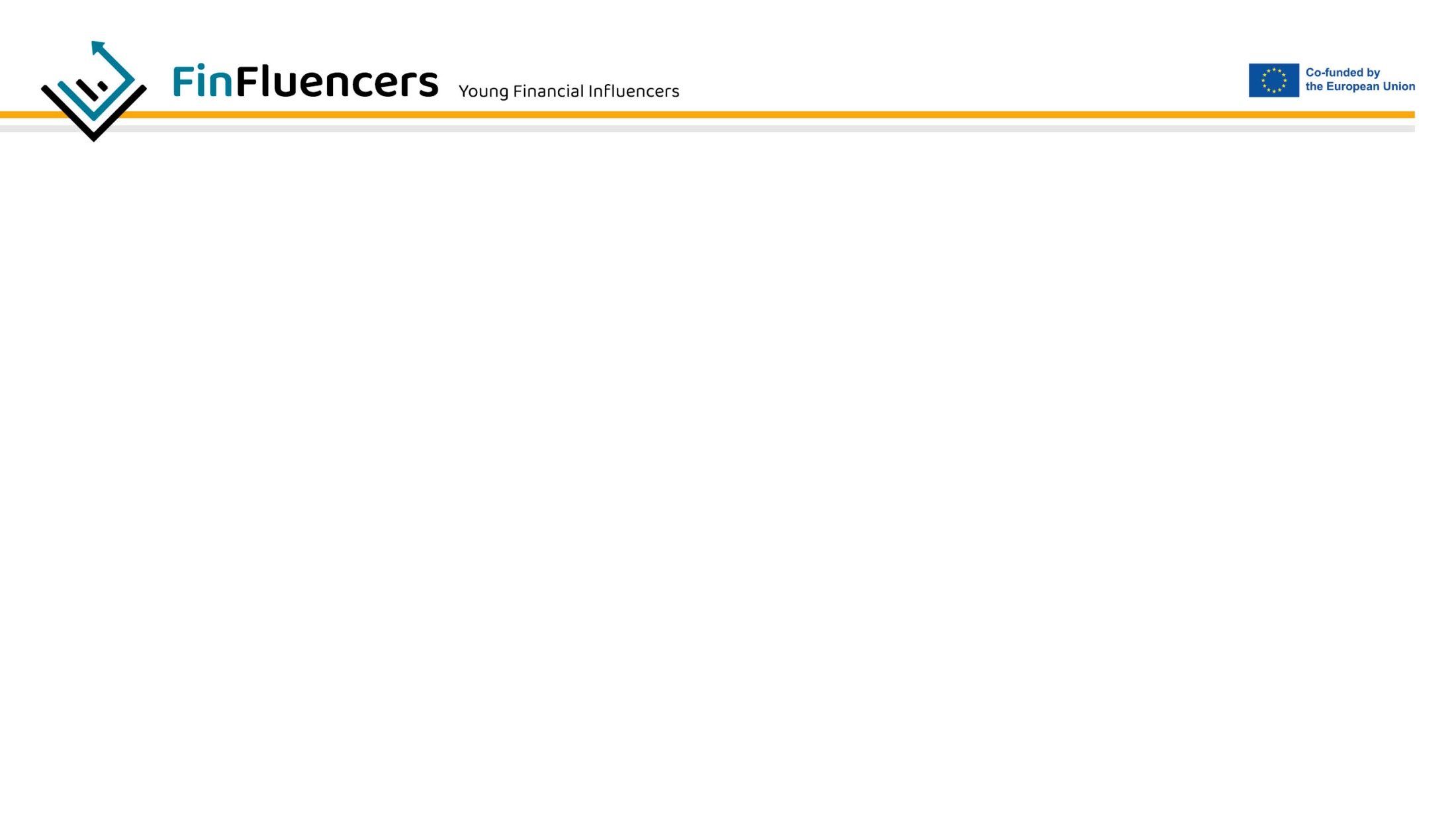 Μεγιστοποιήστε την εξοικονόμηση φόρων!
Όταν μεγιστοποιείτε την εξοικονόμηση φόρων, απελευθερώνετε χρήματα που μπορείτε να επενδύσετε στη μείωση των χρεών του παρελθόντος, να απολαύσετε το παρόν και να κάνετε σχέδια για το μέλλον.
Βάλτε χρήματα στην άκρη!
Βεβαιωθείτε ότι έχετε βάλει χρήματα στην άκρη για απροσδόκητα έξοδα, όπως ιατρικές εξετάσεις ή επισκευή αυτοκινήτου.
Προχωρήστε σε ασφάλιση!
Η ασφάλιση μπορεί να καλύψει τους νοσοκομειακούς λογαριασμούς, αφήνοντας τις αποταμιεύσεις σας στα χέρια σας - τα ιατρικά έξοδα είναι μια από τις κυριότερες αιτίες δημιουργίας χρέους.
Σύνταξη; 
Η συνταξιοδότηση μπορεί να μοιάζει με αιωνιότητα, αλλά έρχεται πολύ νωρίτερα από το αναμενόμενο. Όσο πιο νέοι ξεκινήσετε, τόσο περισσότερο θα επωφεληθείτε.
[Speaker Notes: Σημειώσεις για τον εκπαιδευτή: N/A]
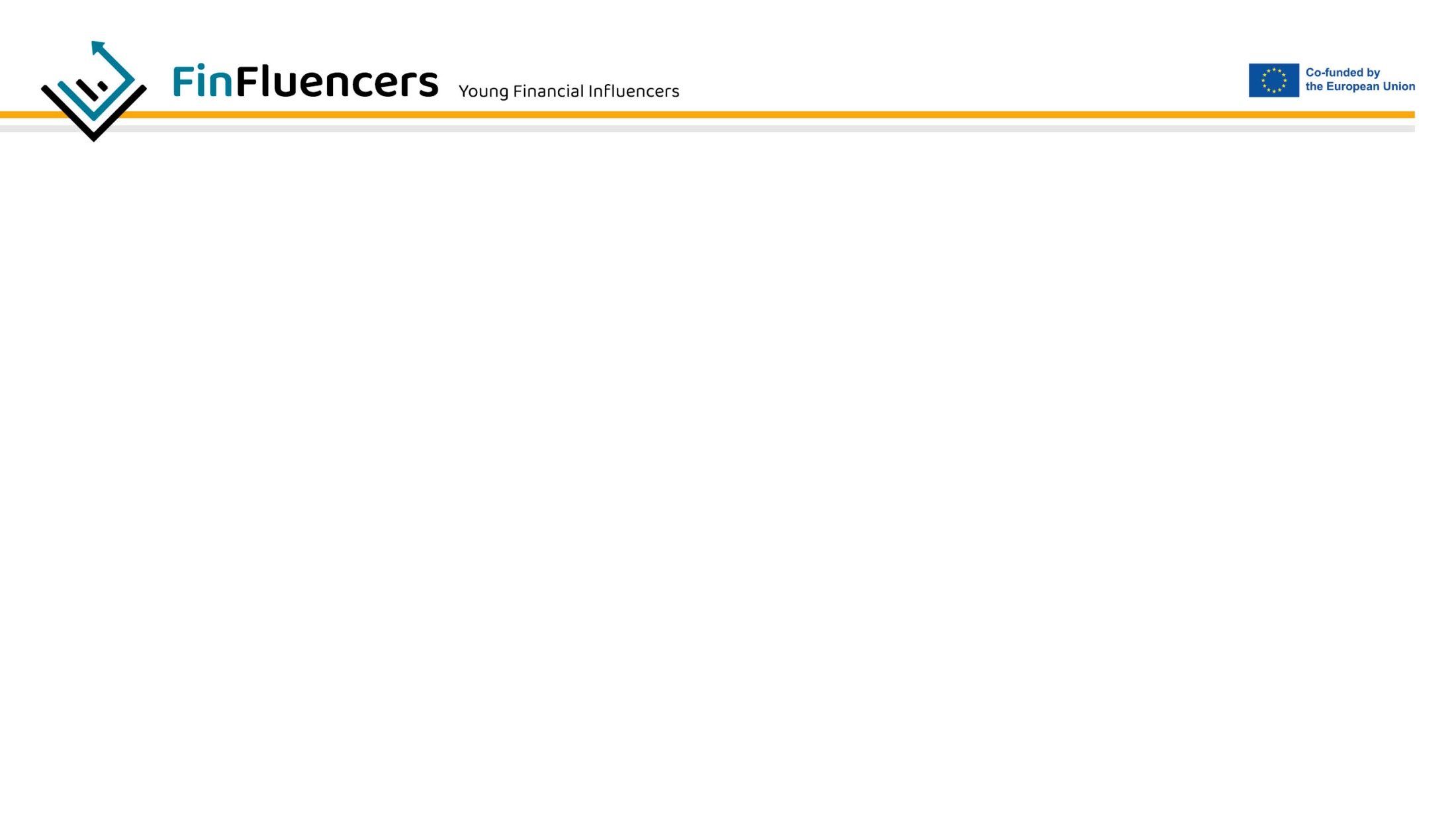 ΤΙ ΠΡΕΠΕΙ ΚΑΙ ΤΙ ΔΕΝ ΠΡΕΠΕΙ ΝΑ ΚΑΝΕΤΕ ΣΤΟΝ ΟΙΚΟΝΟΜΙΚΟ ΠΡΟΓΡΑΜΜΑΤΙΣΜΟ:
Ο οικονομικός προγραμματισμός είναι η διαδικασία διαχείρισης των χρημάτων με τρόπο που να μπορείτε να επιτύχετε τους στόχους και τους σκοπούς. Με αυτόν τον τρόπο παρουσιάζουμε έναν πίνακα με ορισμένα "πρέπει και δεν πρέπει" για να αξιοποιήσετε στο έπακρο τον οικονομικό σας προγραμματισμό.
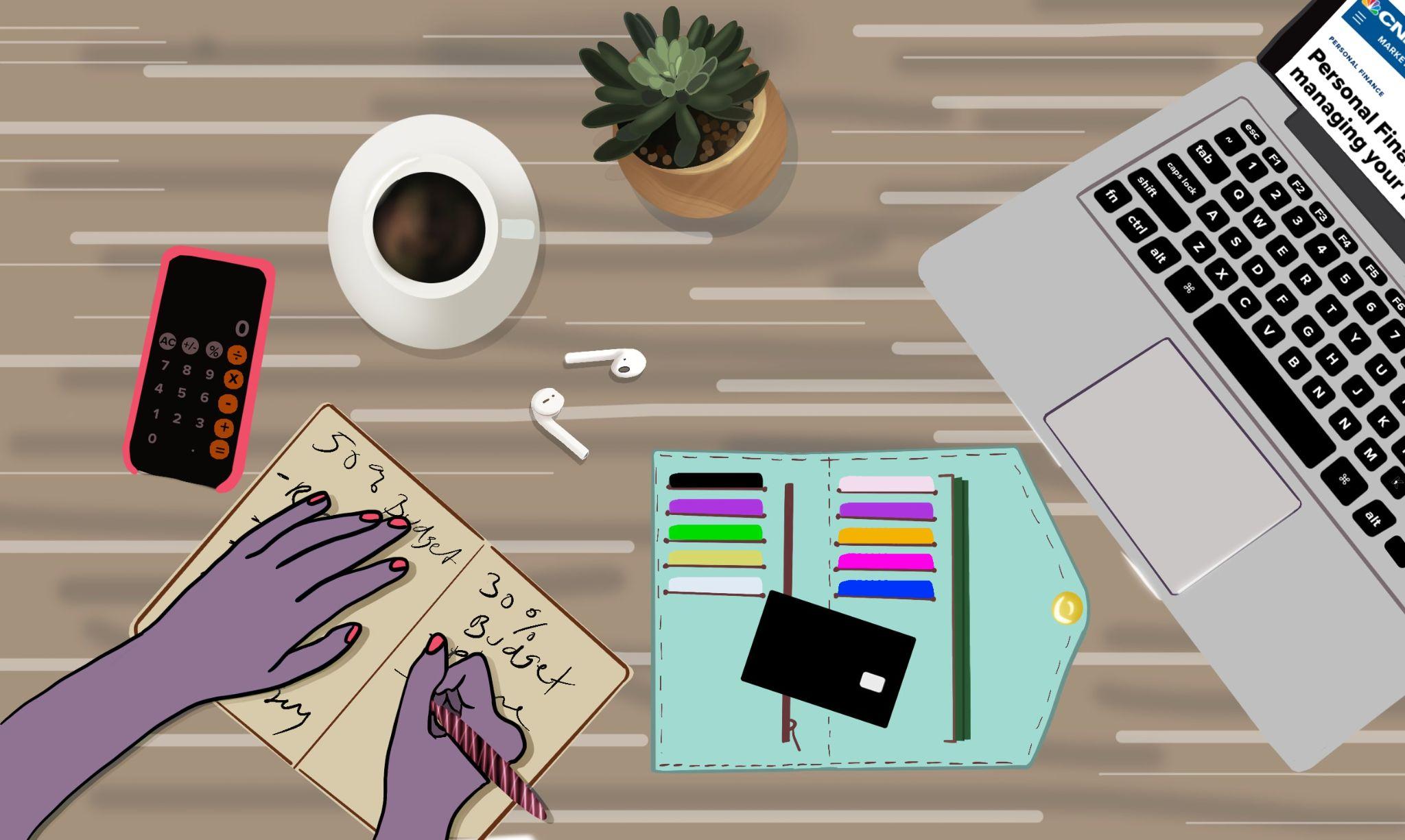 [Speaker Notes: Σημειώσεις για τον εκπαιδευτή: N/A]
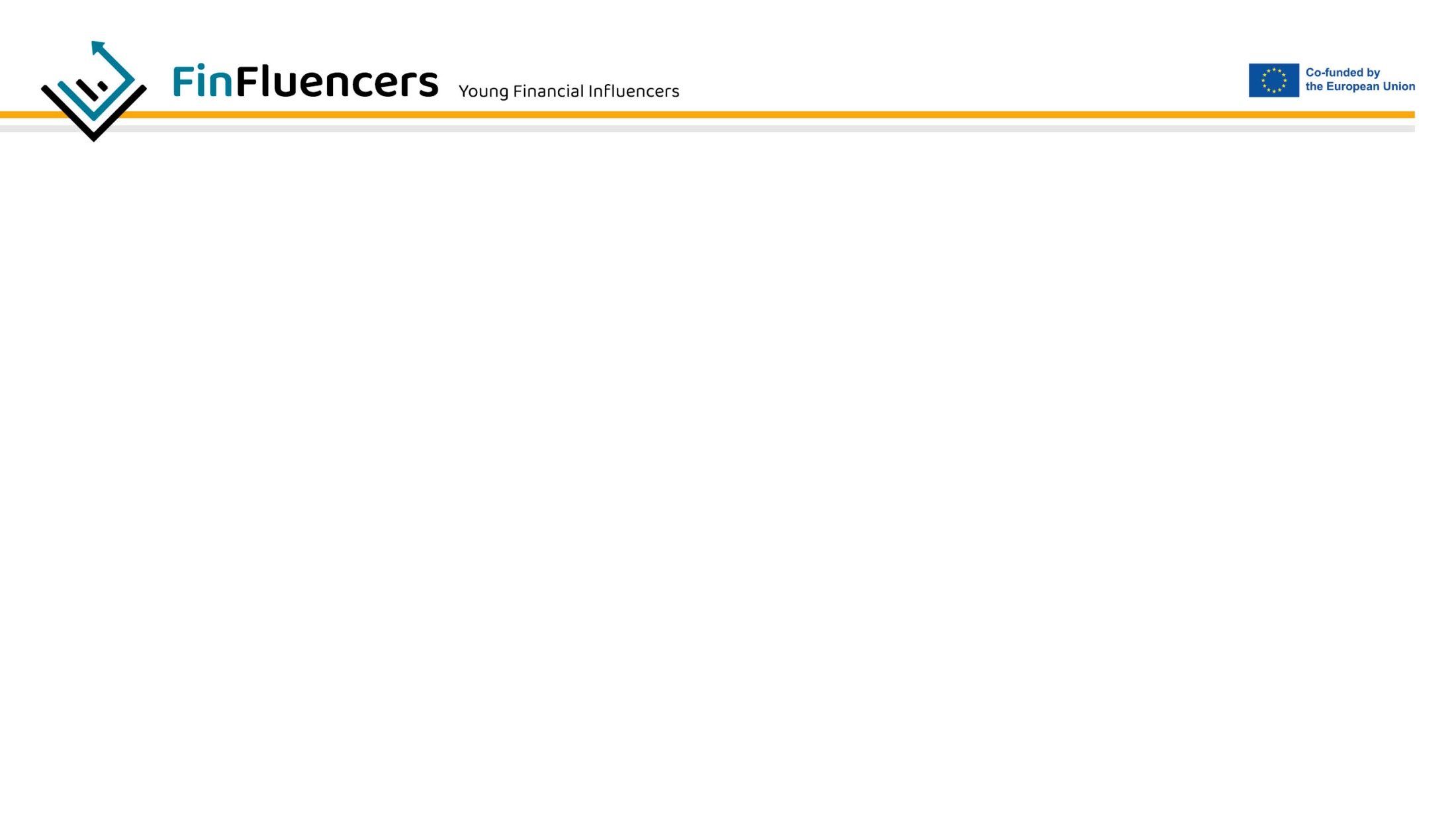 [Speaker Notes: Σημειώσεις για τον εκπαιδευτή: N/A]
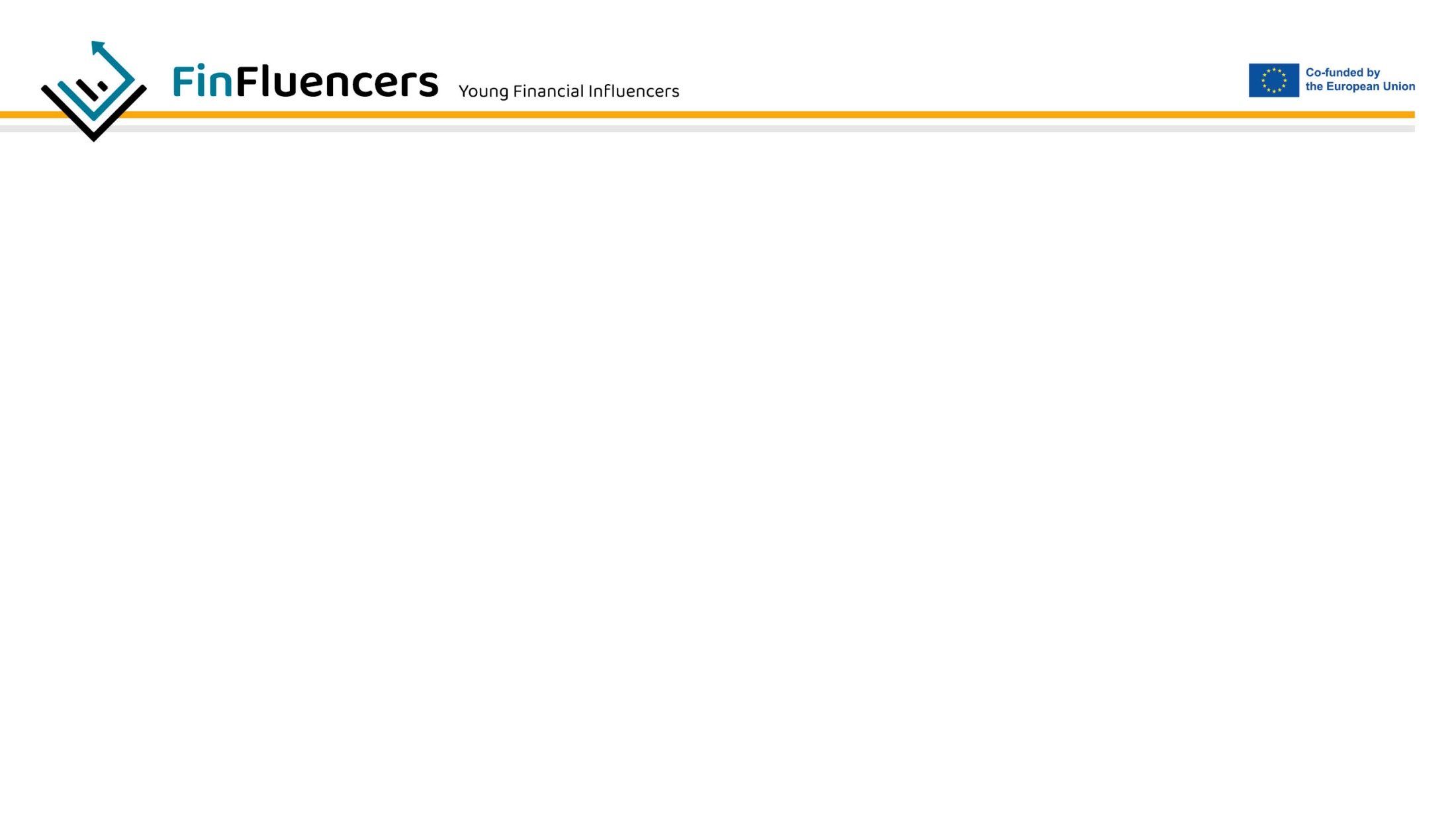 ΚΟΥΙΖ ΑΥΤΟΑΞΙΟΛΟΓΗΣΗΣ 

Ερώτηση 1: "Τα προσωπικά οικονομικά είναι ένας όρος που περιλαμβάνει τη διαχείριση των χρημάτων σας καθώς και την αποταμίευση και την επένδυση" 
Σωστό Β. Λάθος Γ. Δεν είμαι σίγουρος 

Ερώτηση 2: Εισόδημα είναι μόνο ο μηνιαίος μισθός σας. 
Σωστό Β. Λάθος Γ. Δεν είμαι σίγουρος
[Speaker Notes: Σημειώσεις για τον εκπαιδευτή:

Βήμα 1: Αυτοαξιολόγηση (15 λεπτά) 

Χρησιμοποιήστε ένα σύντομο ερωτηματολόγιο για να ελέγξετε τη βασική κατανόηση των εκπαιδευόμενων για τα προσωπικά οικονομικά και 5 βασικές πτυχές. Προσπαθήστε να απαντήσετε σε πρόσθετες ερωτήσεις των συμμετεχόντων.]
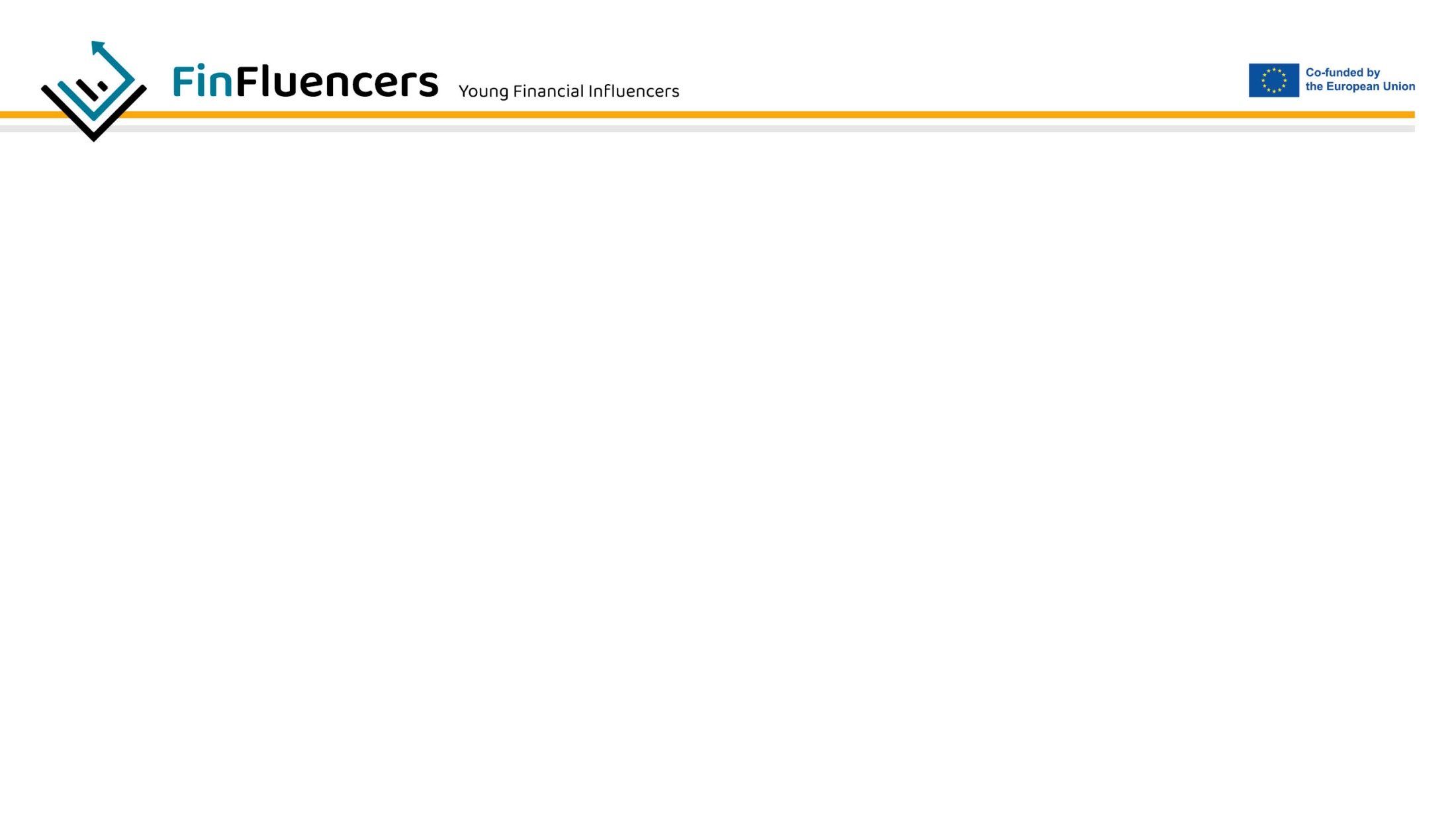 Ερώτηση 3: Έξοδα είναι οτιδήποτε αγοράζει ή πληρώνει κάποιος με το εισόδημά του.
Σωστό Β. Λάθος Γ. Δεν είμαι σίγουρος 

Ερώτηση 4: Η αποταμίευση είναι το εισόδημα που συνήθως λαμβάνετε από το λογαριασμό αποταμίευσης. 
Σωστό Β. Λάθος Γ. Δεν είμαι σίγουρος 

Ερώτηση 5: Επένδυση σημαίνει απόκτηση αγαθών με σκοπό την απόδοση των χρημάτων που επενδύονται.
Σωστό Β. Λάθος Γ. Δεν είμαι σίγουρος 

Ερώτηση 6: Ο όρος προστασία αναφέρεται στα μέτρα που λαμβάνουν οι άνθρωποι για να ξοδέψουν τις αποταμιεύσεις τους. 
Σωστό Β. Λάθος Γ. Δεν είμαι σίγουρος
[Speaker Notes: Σημειώσεις για τον εκπαιδευτή: N/A]
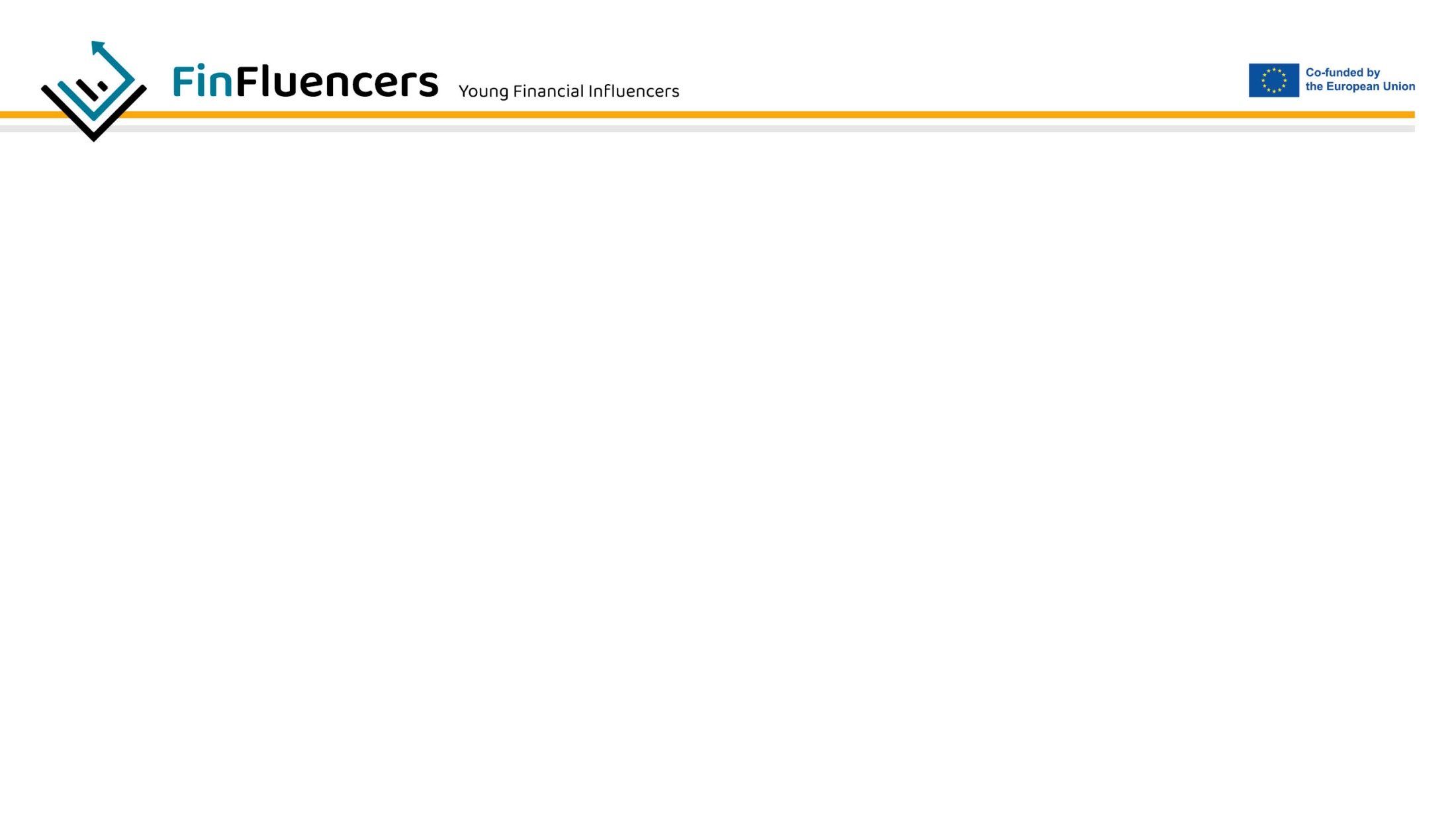 Συνεχίζουμε στην..

ΕΝΟΤΗΤΑ 3: ΧΡΗΜΑΤΟΠΙΣΤΩΤΙΚΕΣ ΥΠΗΡΕΣΙΕΣ
[Speaker Notes: Σημειώσεις για τον εκπαιδευτή:
Παρουσιάστε την ενότητα 3.]
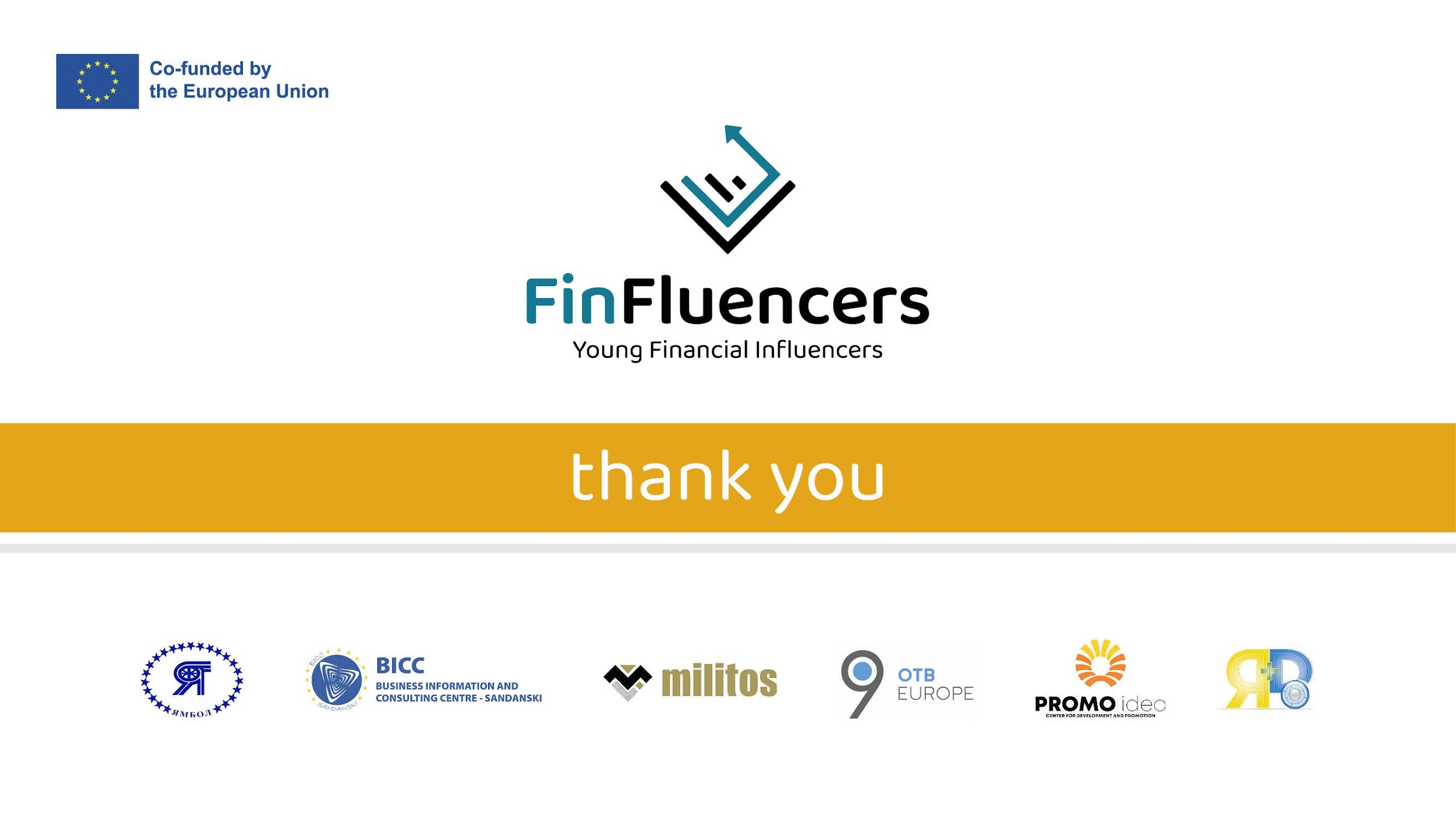